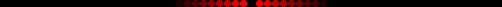 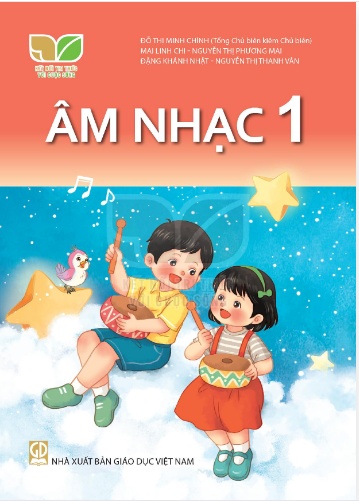 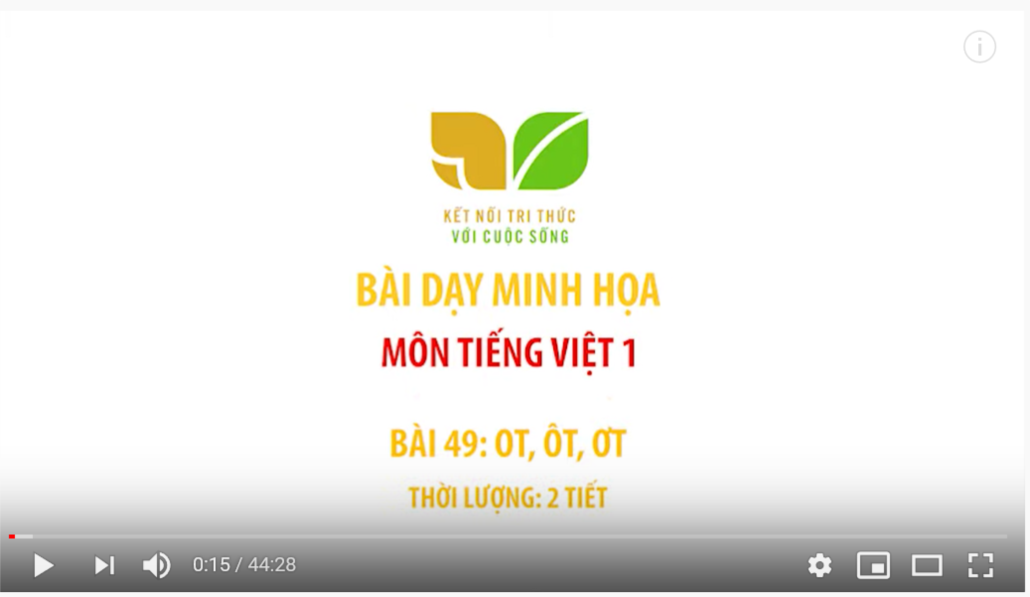 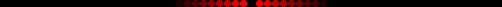 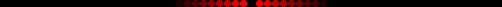 TIẾT 2 CHỦ ĐỀ 6
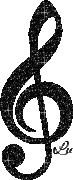 Đoàn Thị Minh Châu
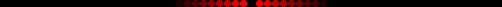 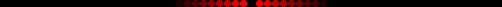 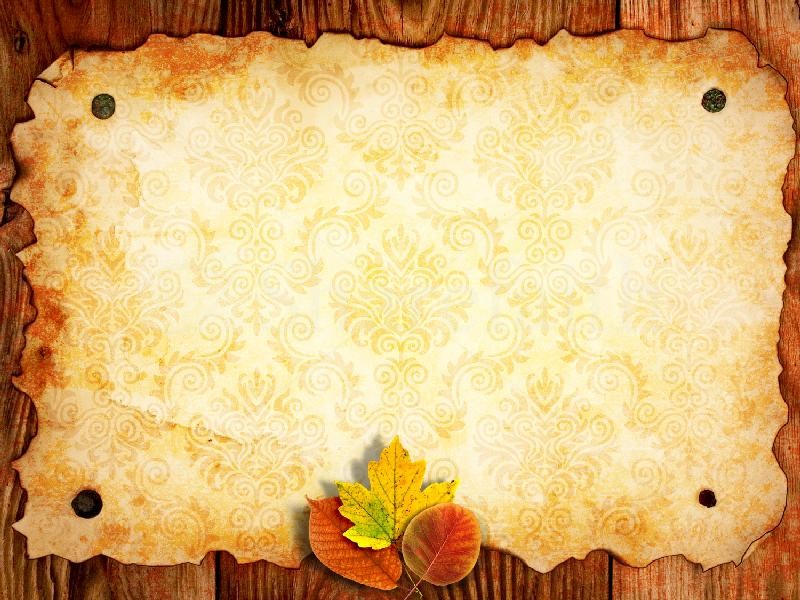 ÂM NHẠC
KHỞI ĐỘNG
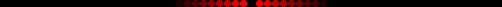 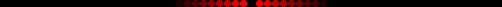 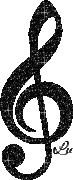 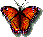 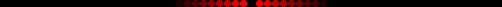 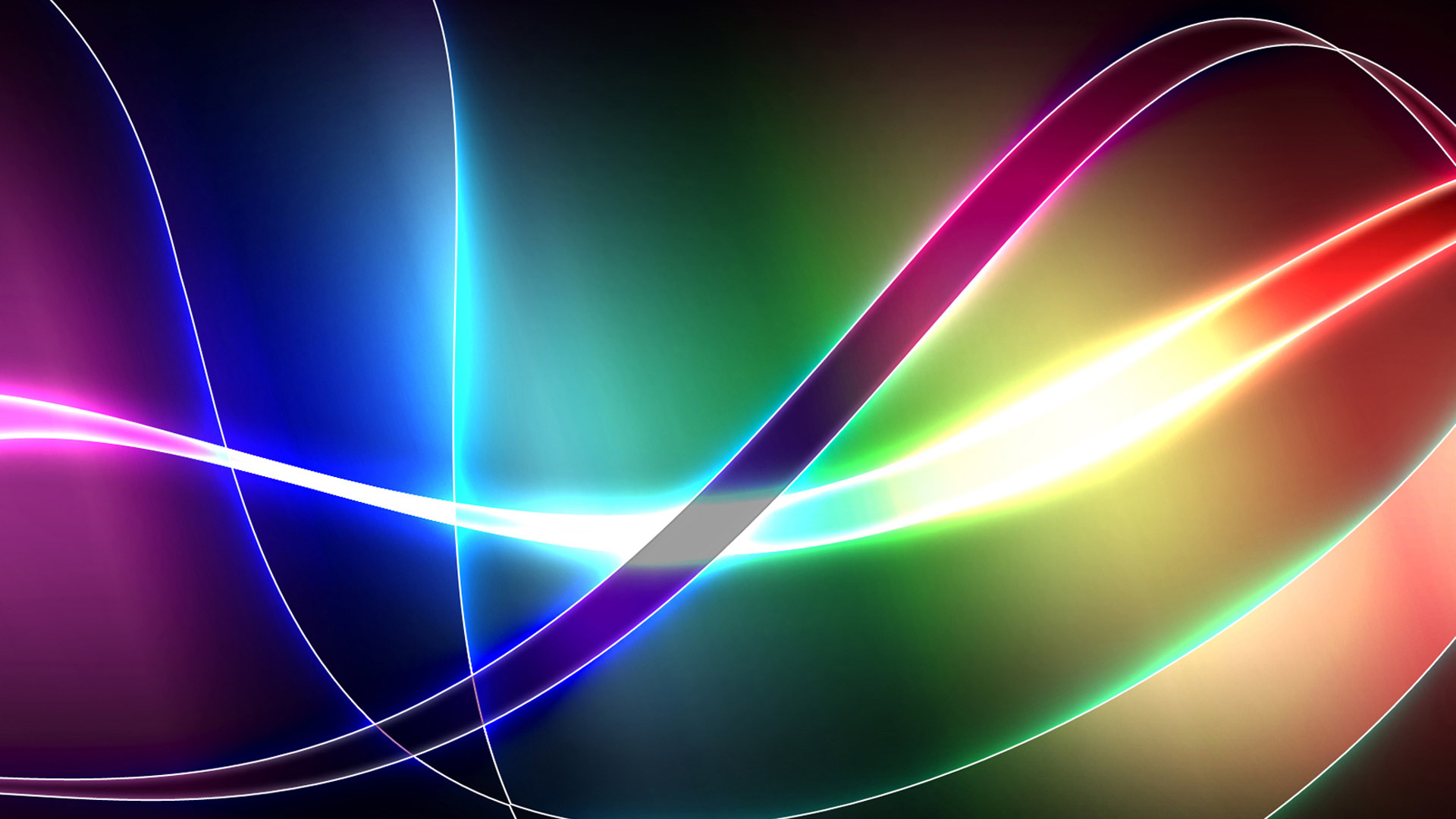 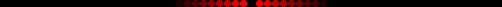 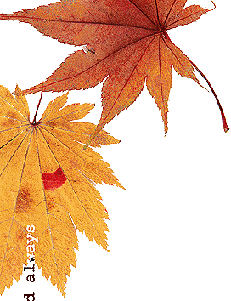 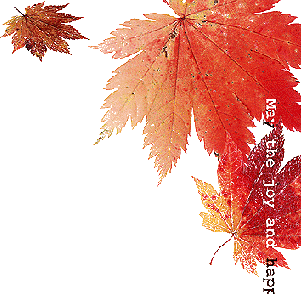 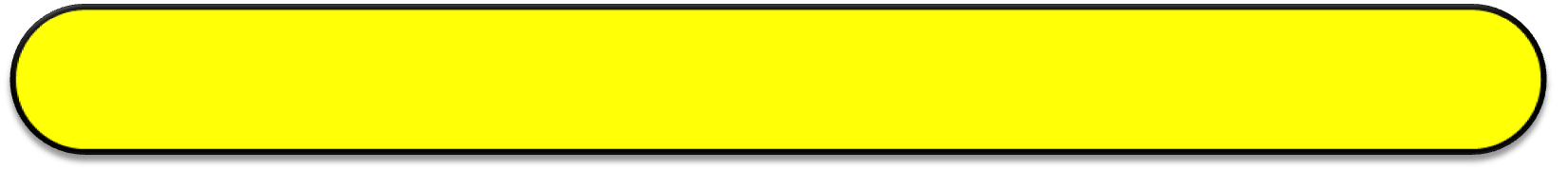 Nhìn tranh đoán tên bài hát?
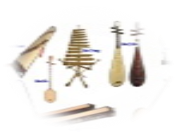 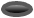 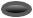 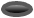 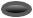 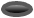 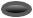 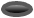 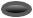 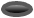 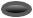 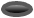 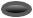 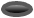 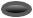 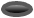 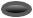 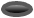 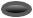 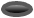 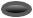 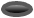 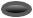 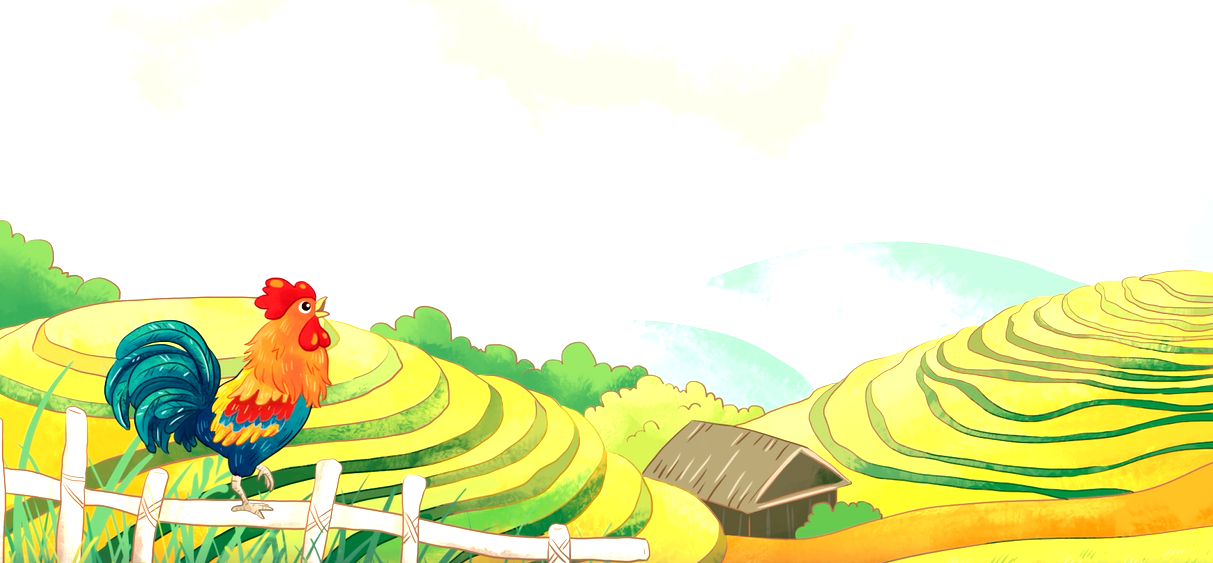 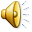 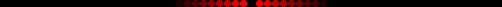 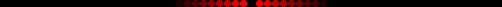 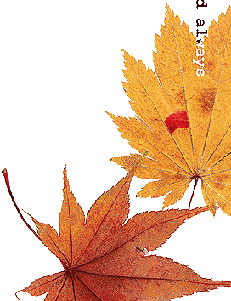 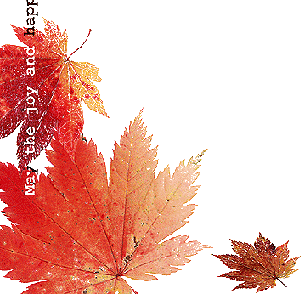 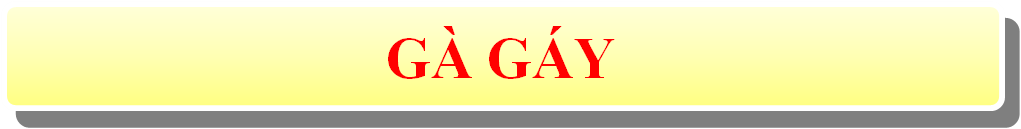 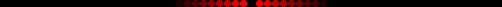 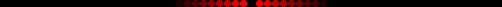 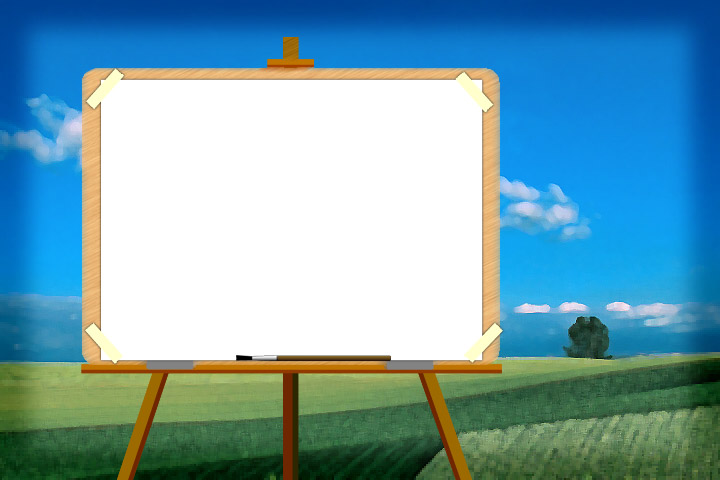 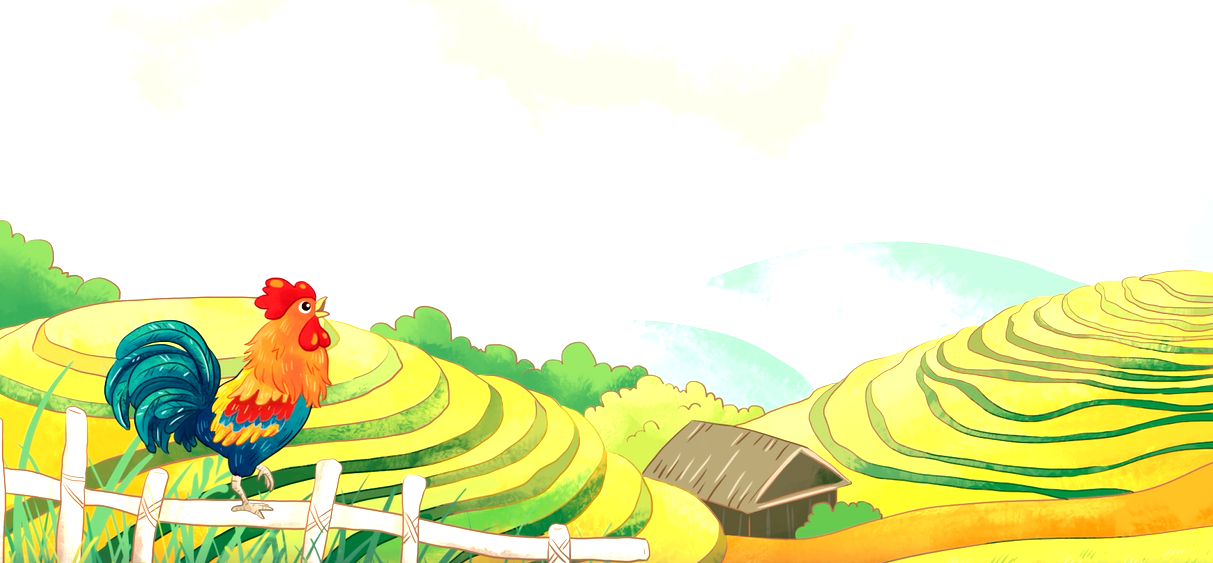 Ôn tập bài hát
GÀ GÁY
Dân ca Cống
Lời mới: Huy Trân
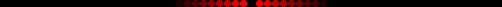 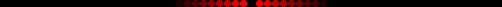 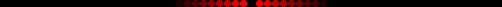 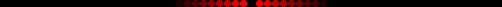 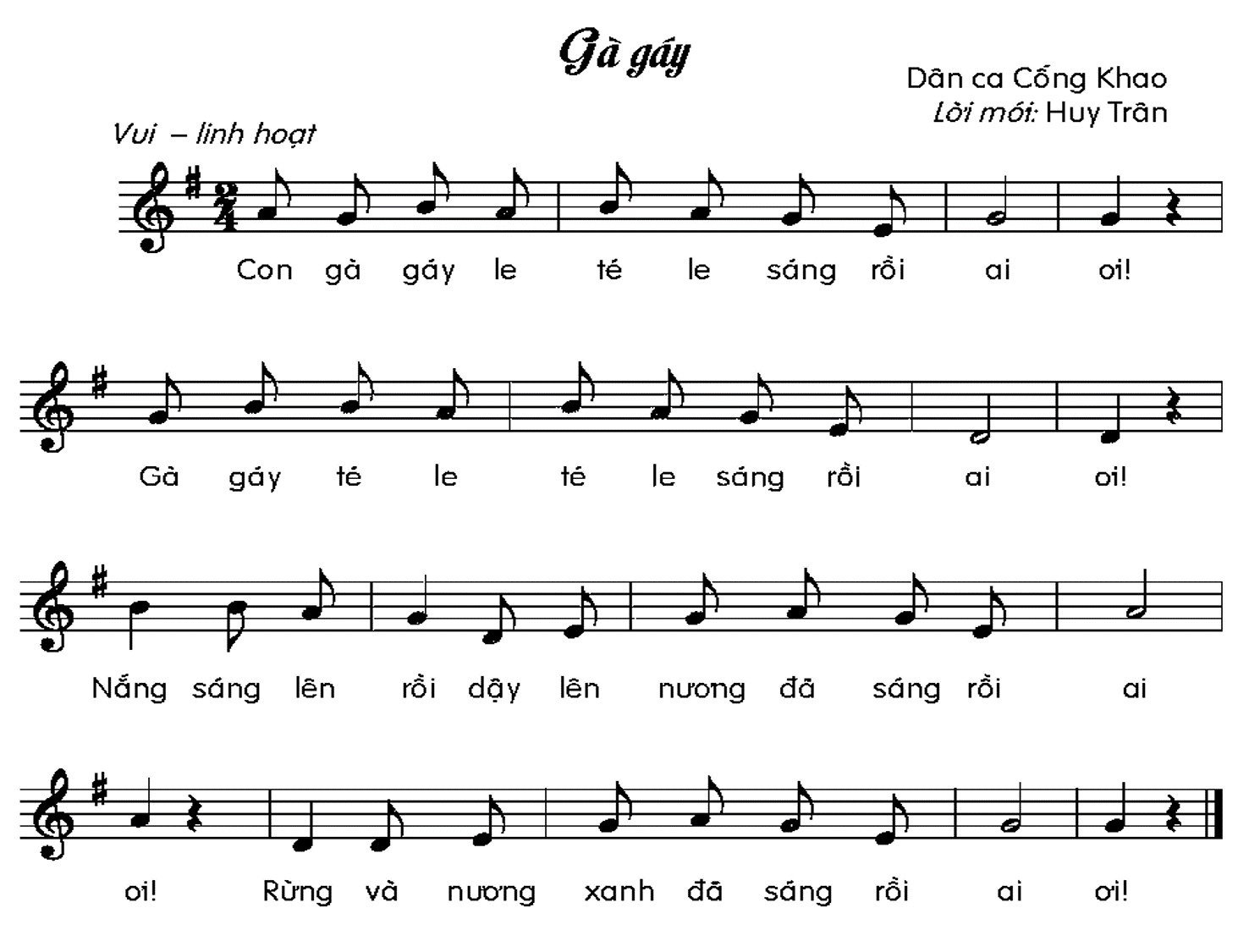 HÁT MẪU
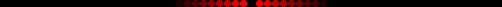 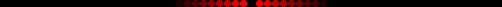 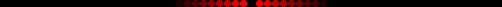 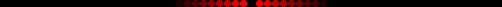 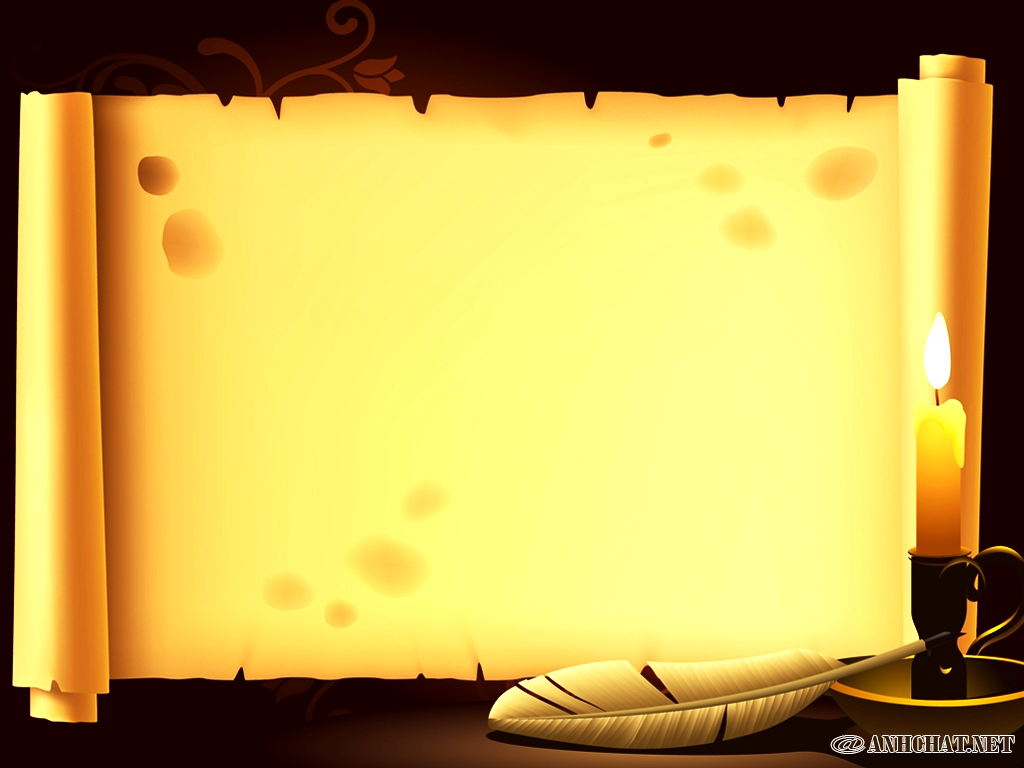 HÁT VÀ VỖ TAY ĐỆM THEO PHÁCH
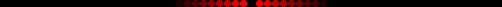 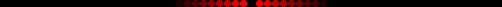 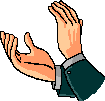 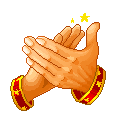 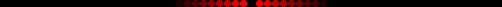 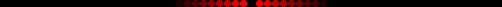 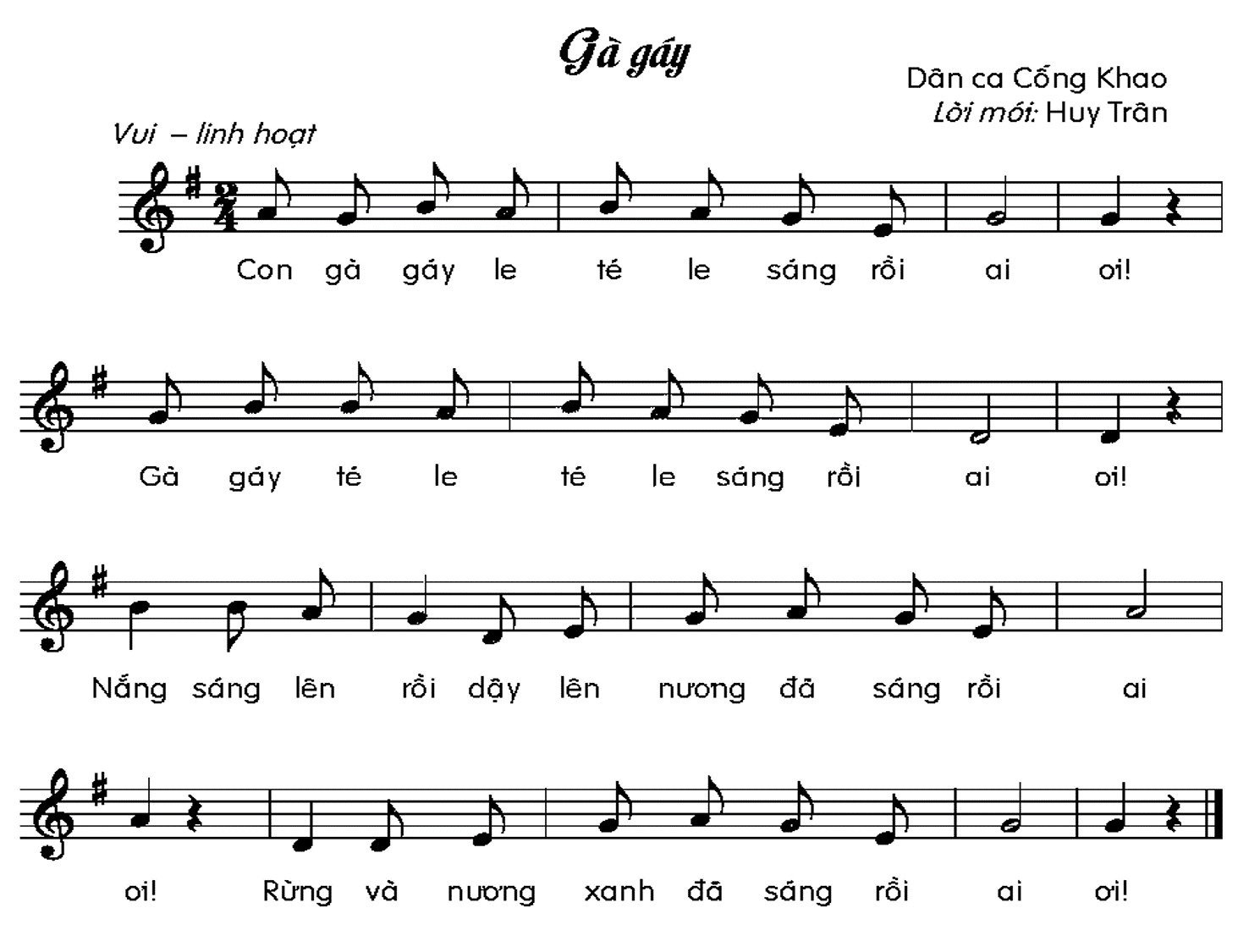 NHẠC ĐỆM
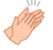 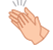 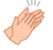 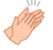 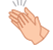 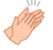 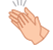 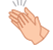 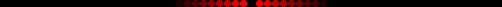 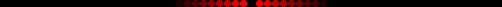 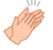 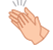 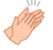 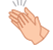 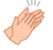 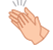 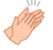 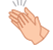 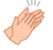 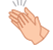 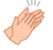 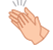 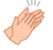 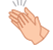 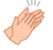 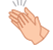 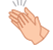 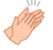 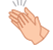 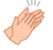 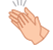 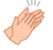 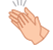 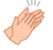 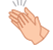 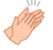 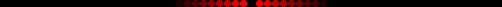 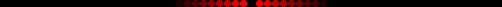 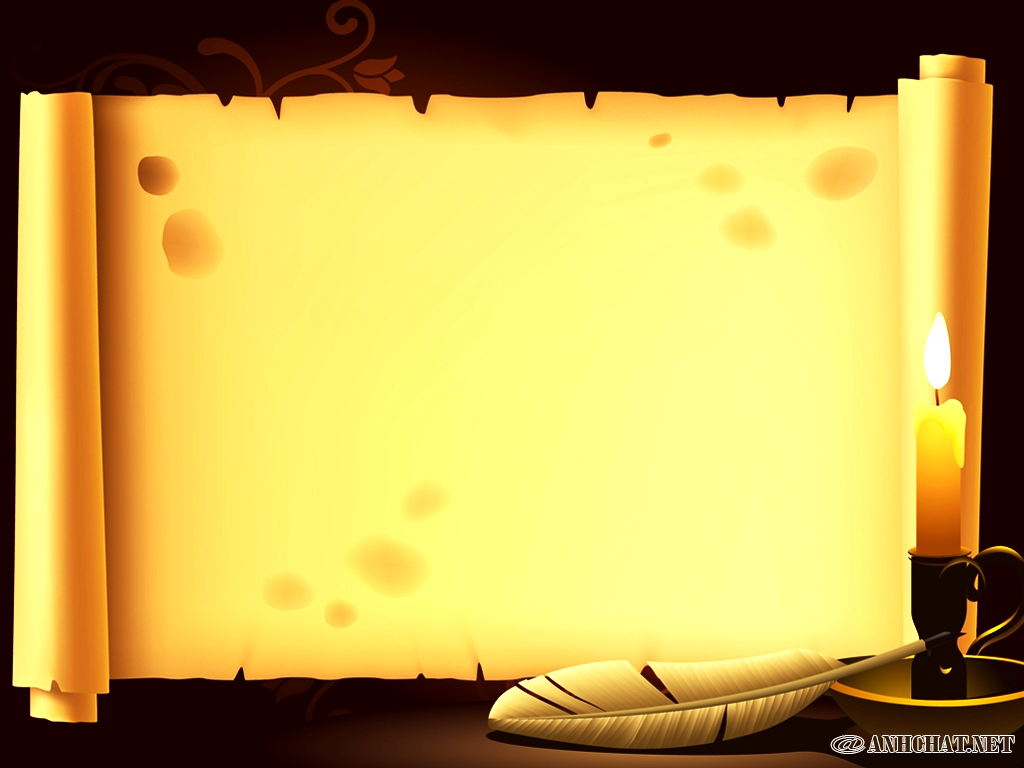 HÁT KẾT HỢP
VẬN ĐỘNG CƠ THỂ
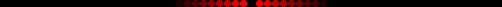 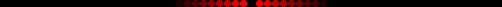 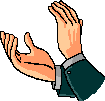 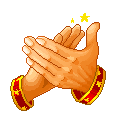 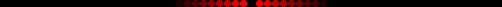 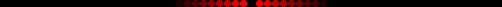 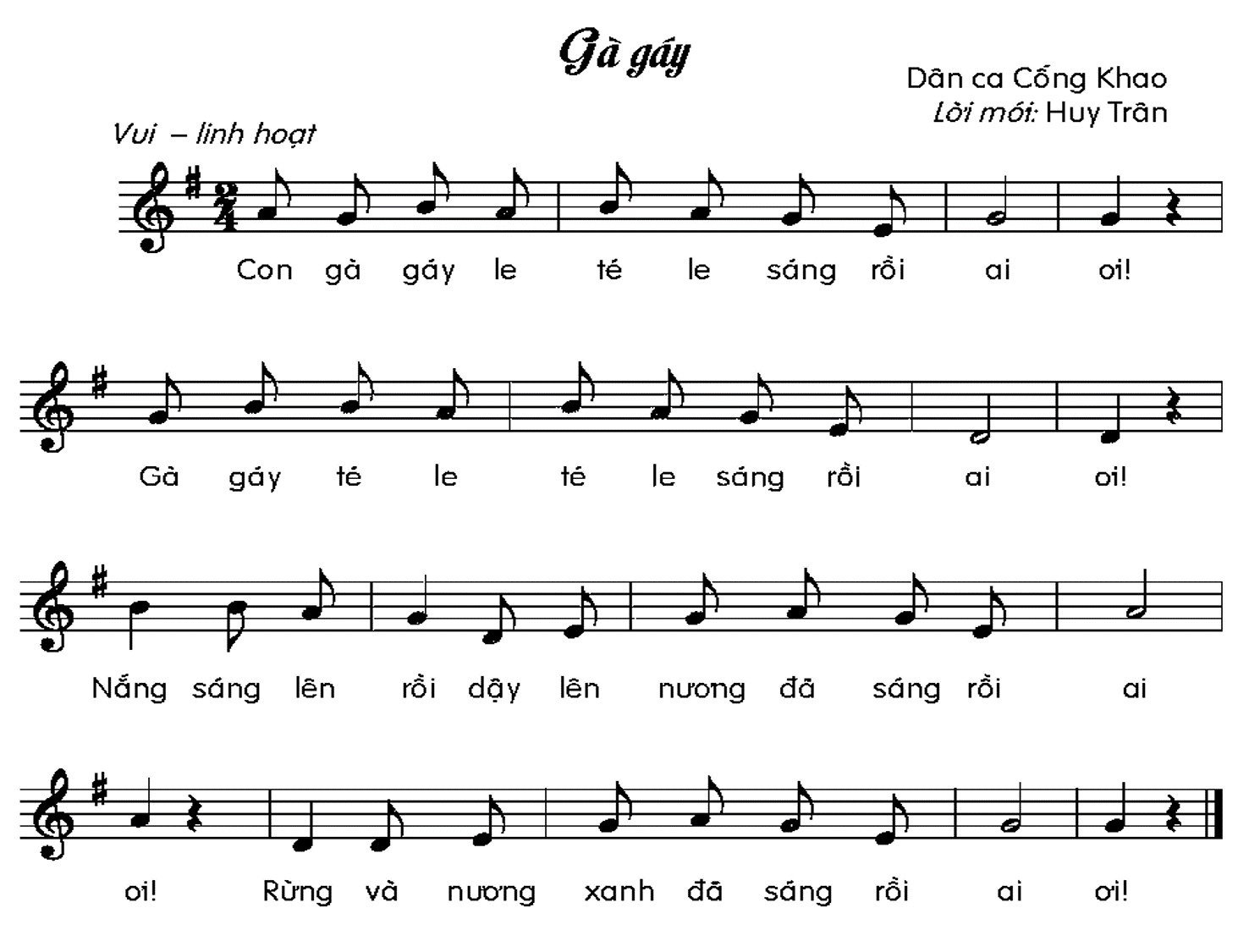 NHẠC ĐỆM
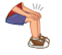 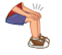 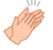 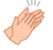 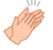 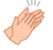 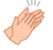 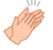 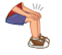 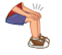 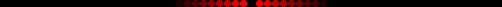 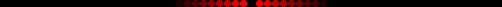 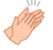 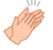 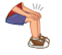 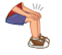 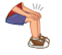 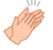 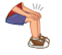 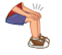 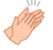 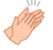 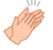 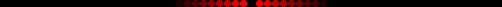 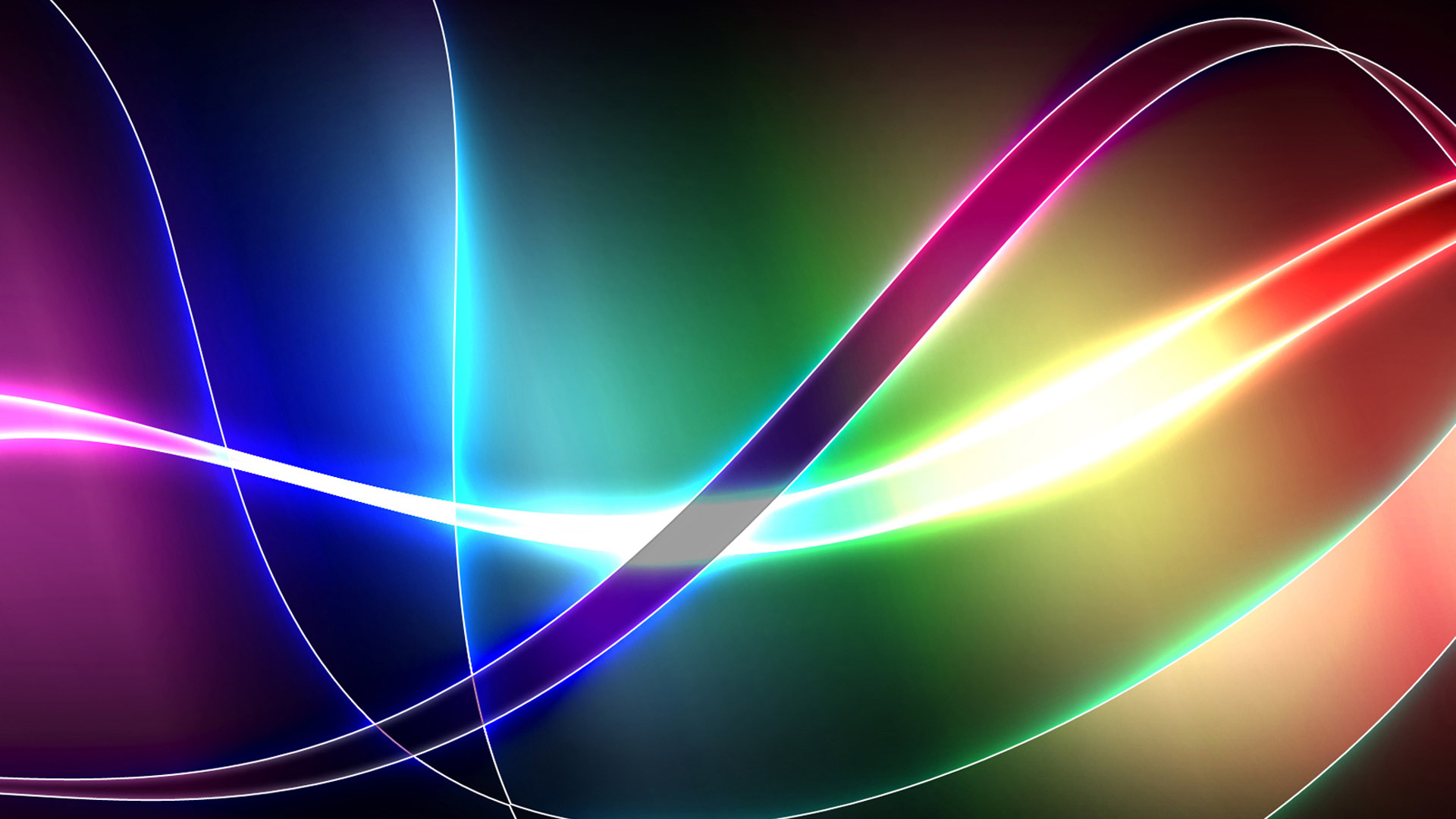 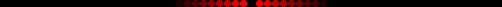 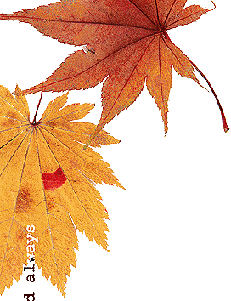 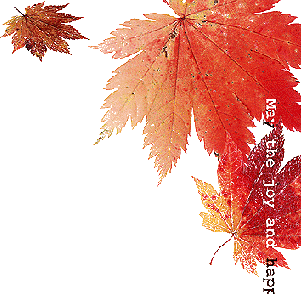 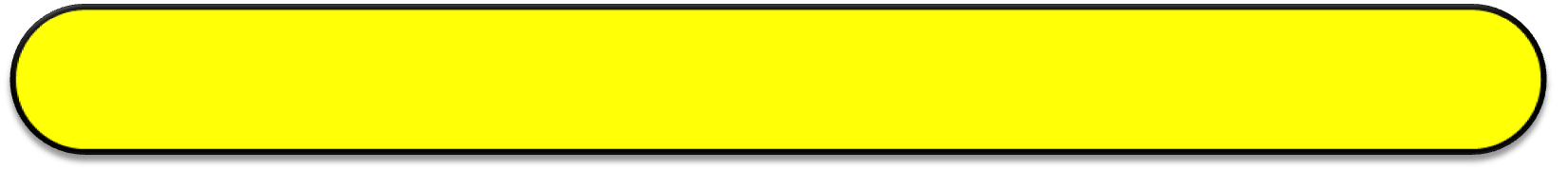 Âm thanh này phát ra từ đâu?
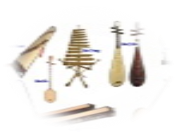 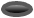 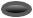 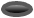 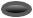 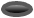 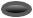 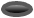 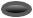 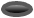 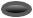 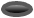 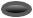 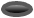 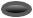 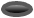 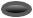 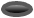 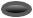 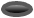 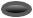 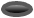 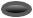 ÂM THANH
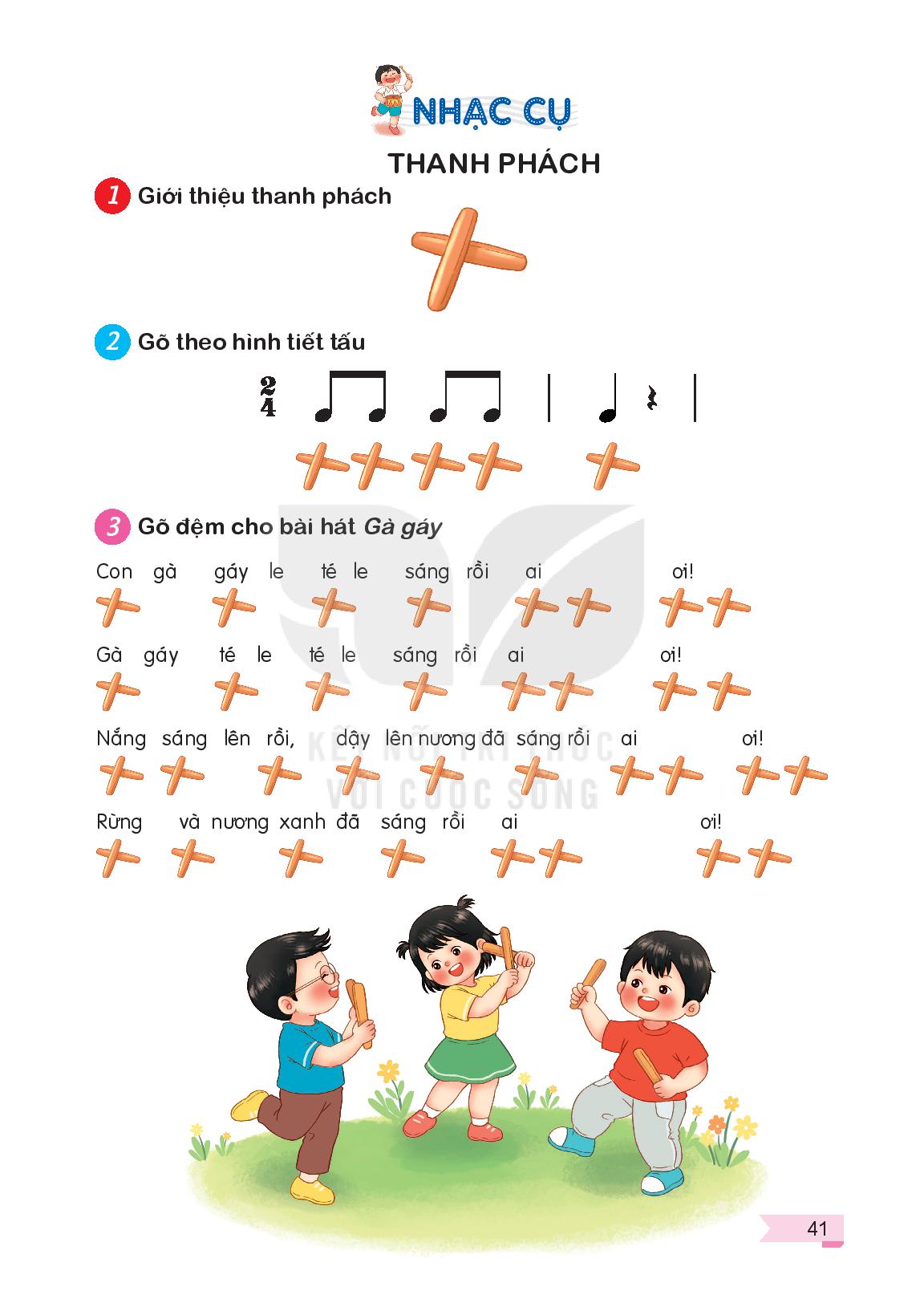 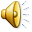 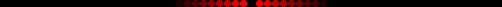 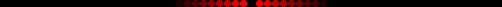 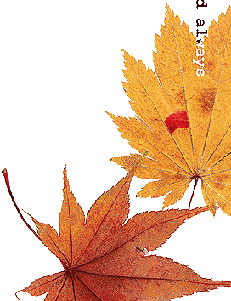 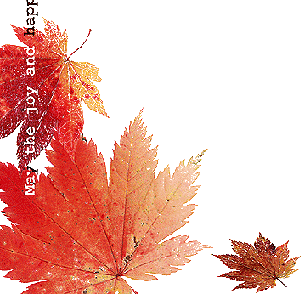 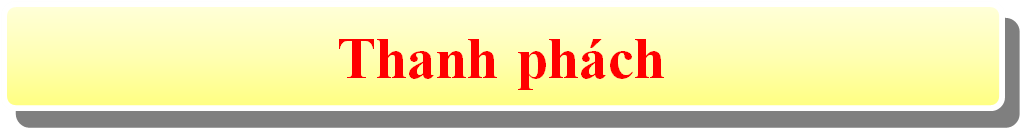 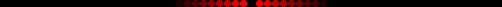 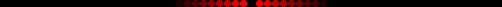 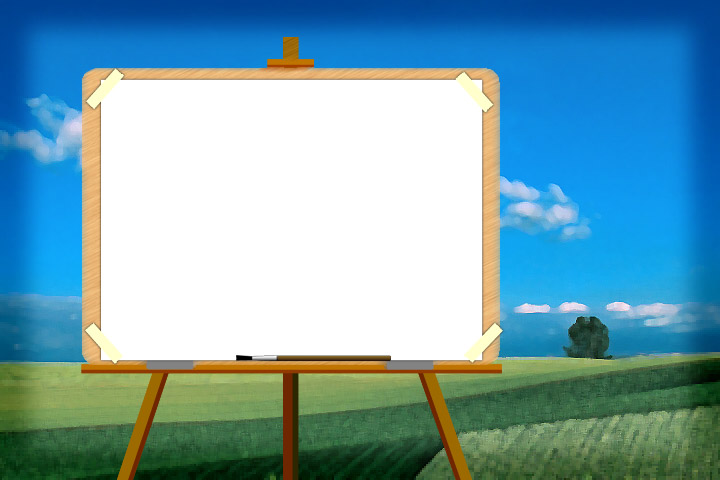 Nhạc cụ:
THANH PHÁCH
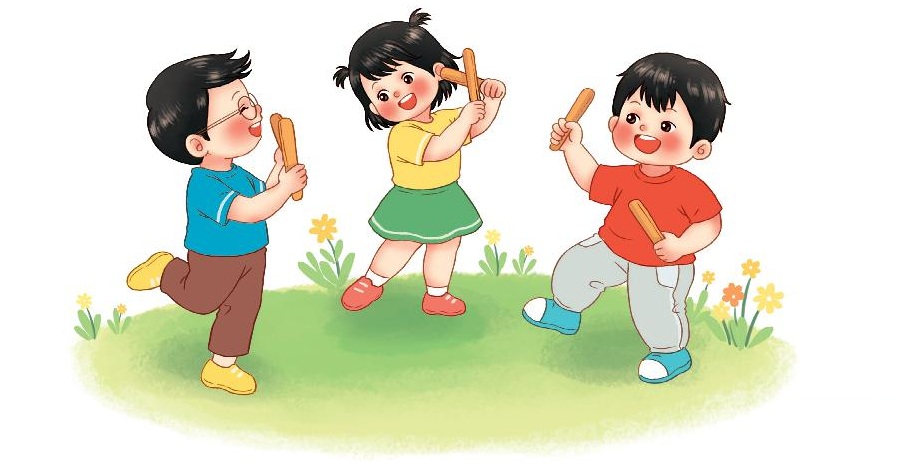 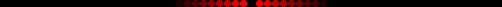 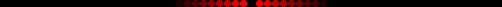 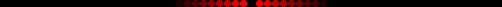 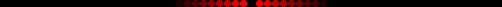 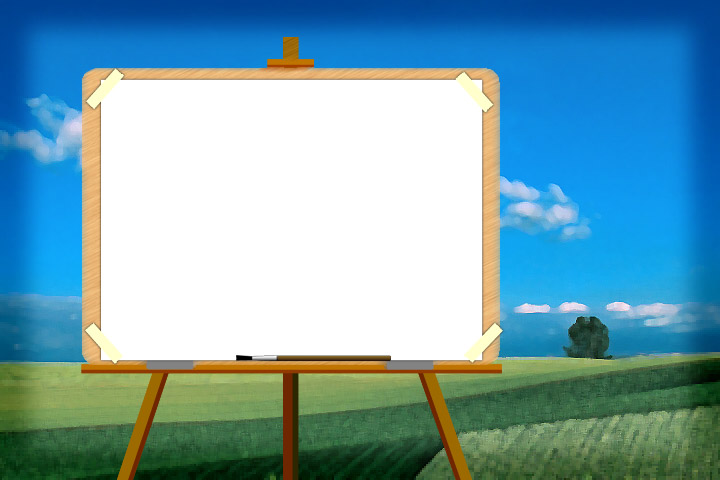 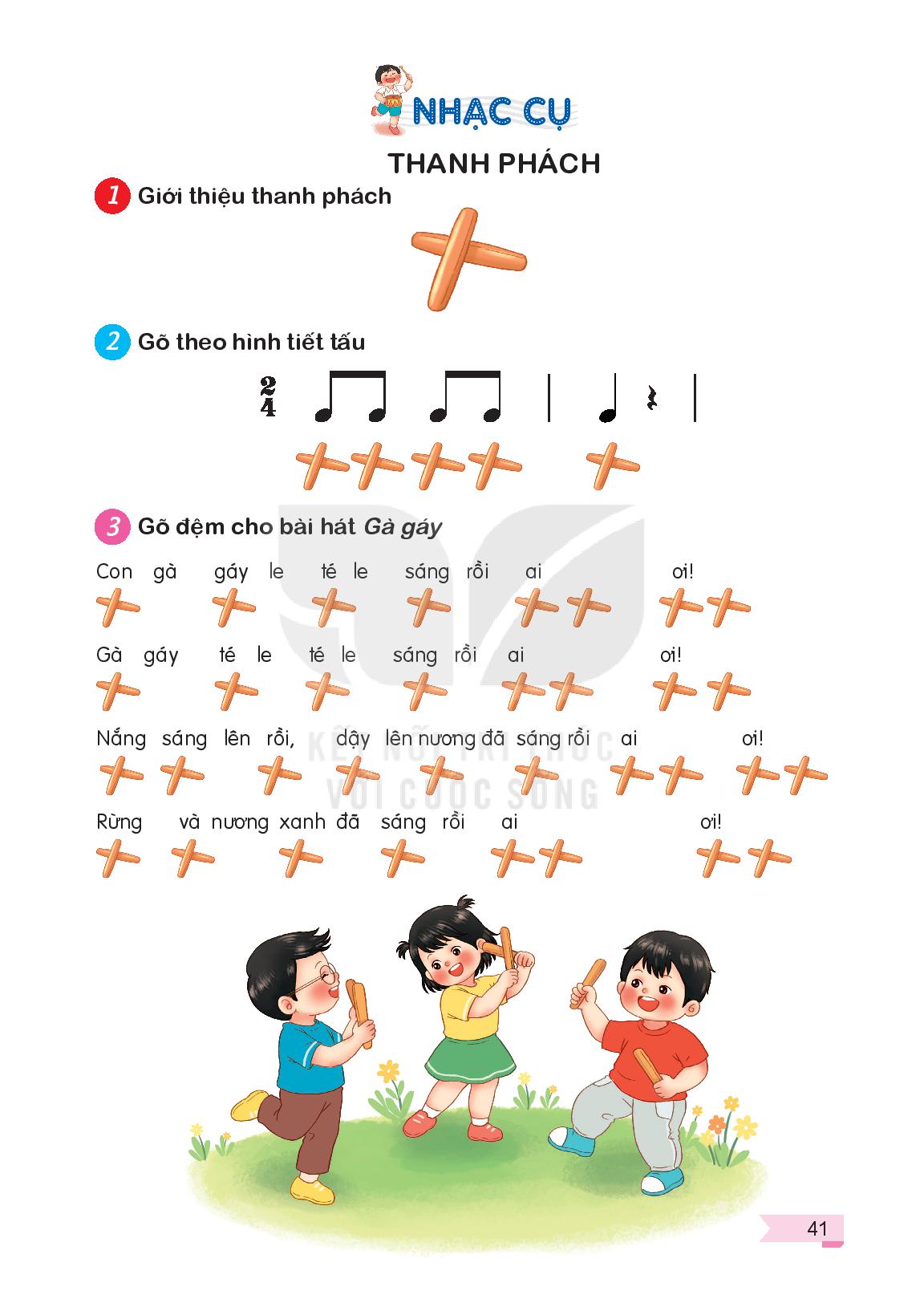 Thanh phách là nhạc cụ gõ, thường được làm bằng tre hoặc gỗ. Thanh phách được dùng để giữ nhịp, phách, tiết tấu.
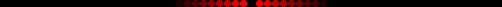 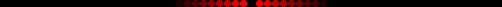 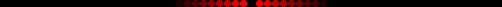 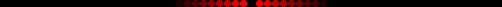 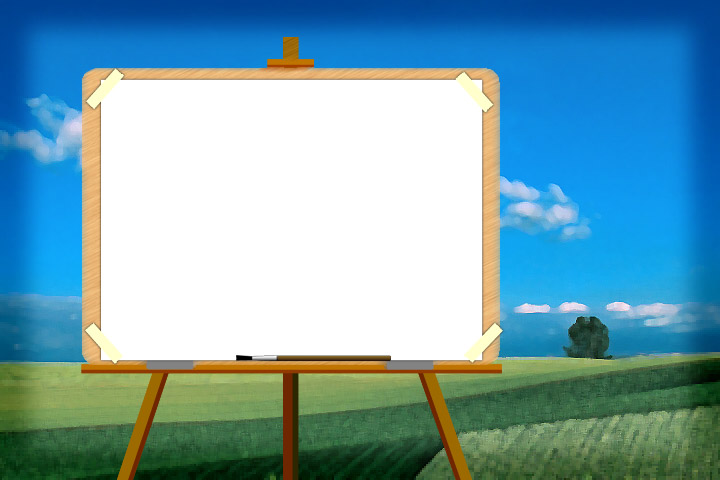 THANH PHÁCH
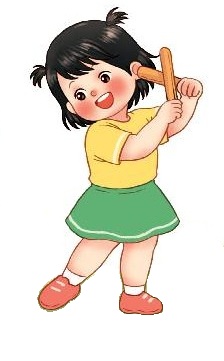 Khi chơi, người ta dùng hai thanh gõ vào nhau tạo nên âm thanh đanh, gọn.
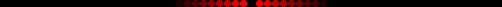 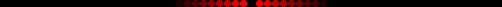 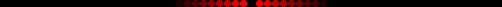 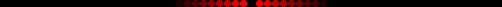 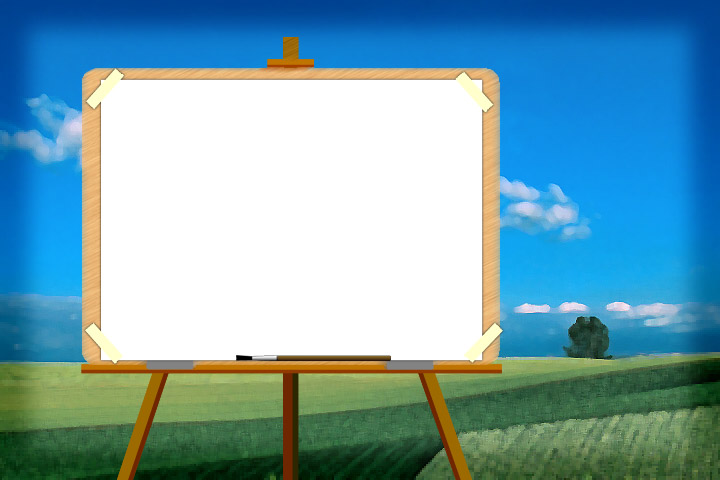 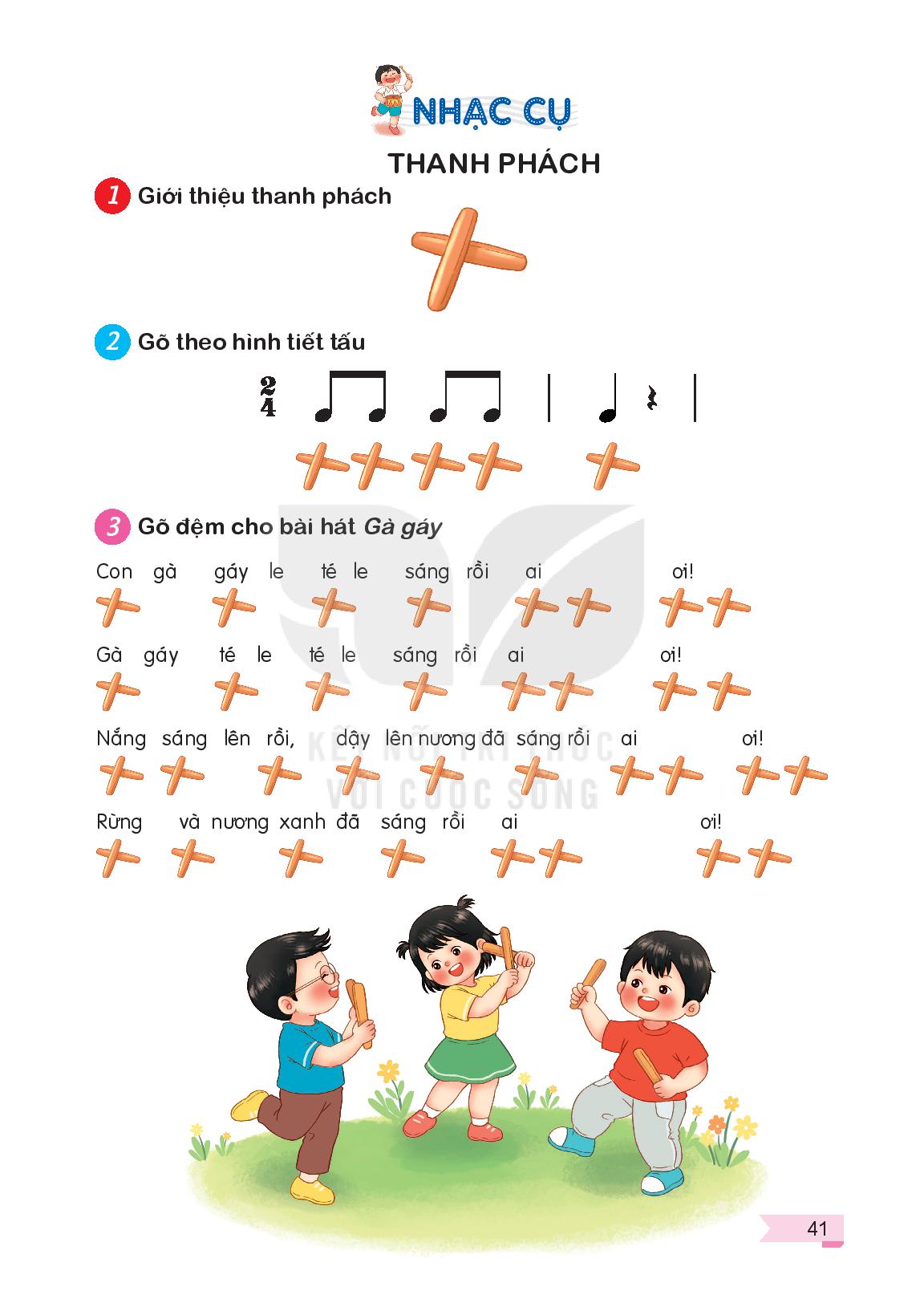 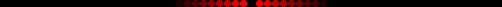 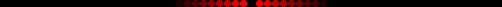 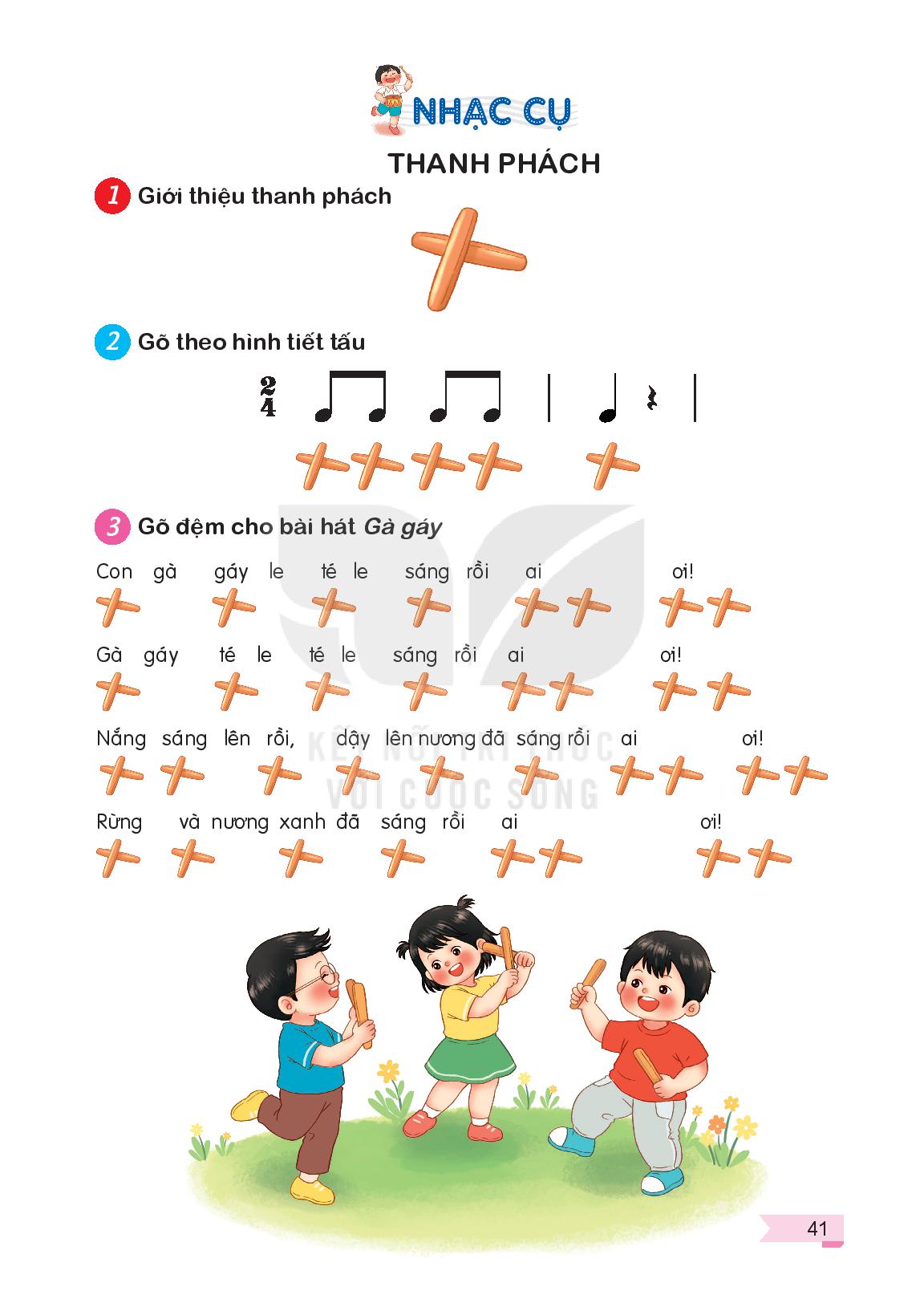 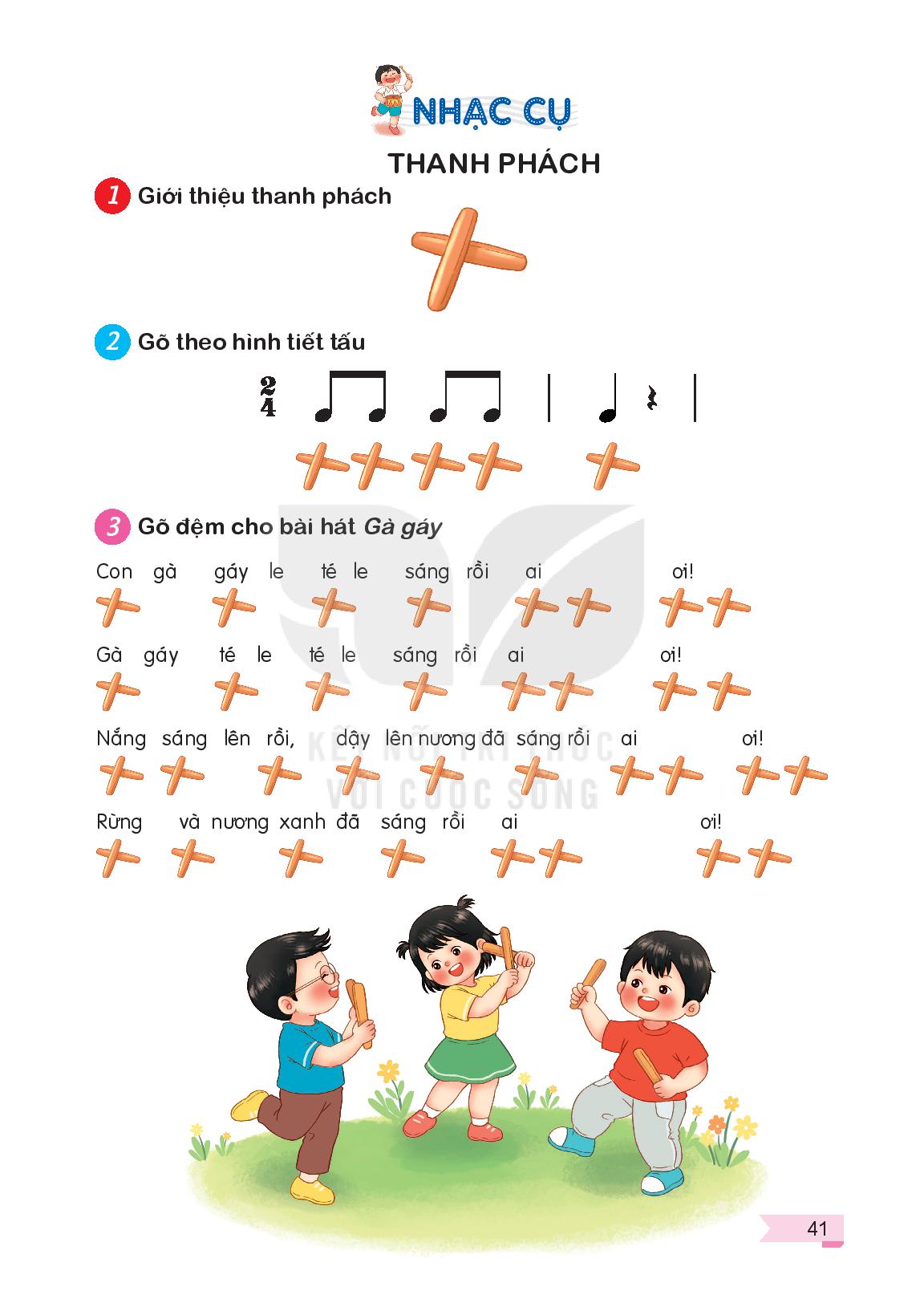 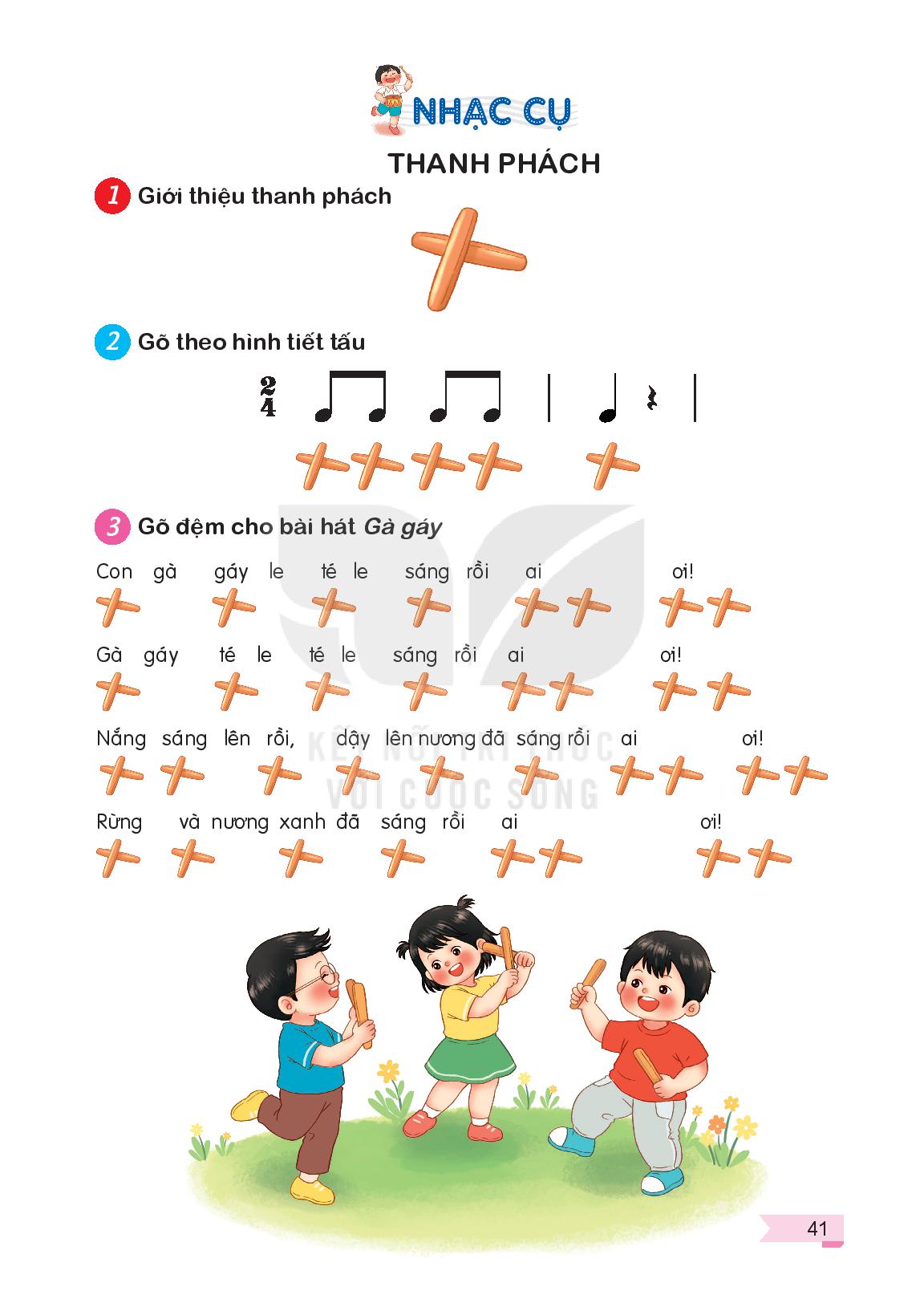 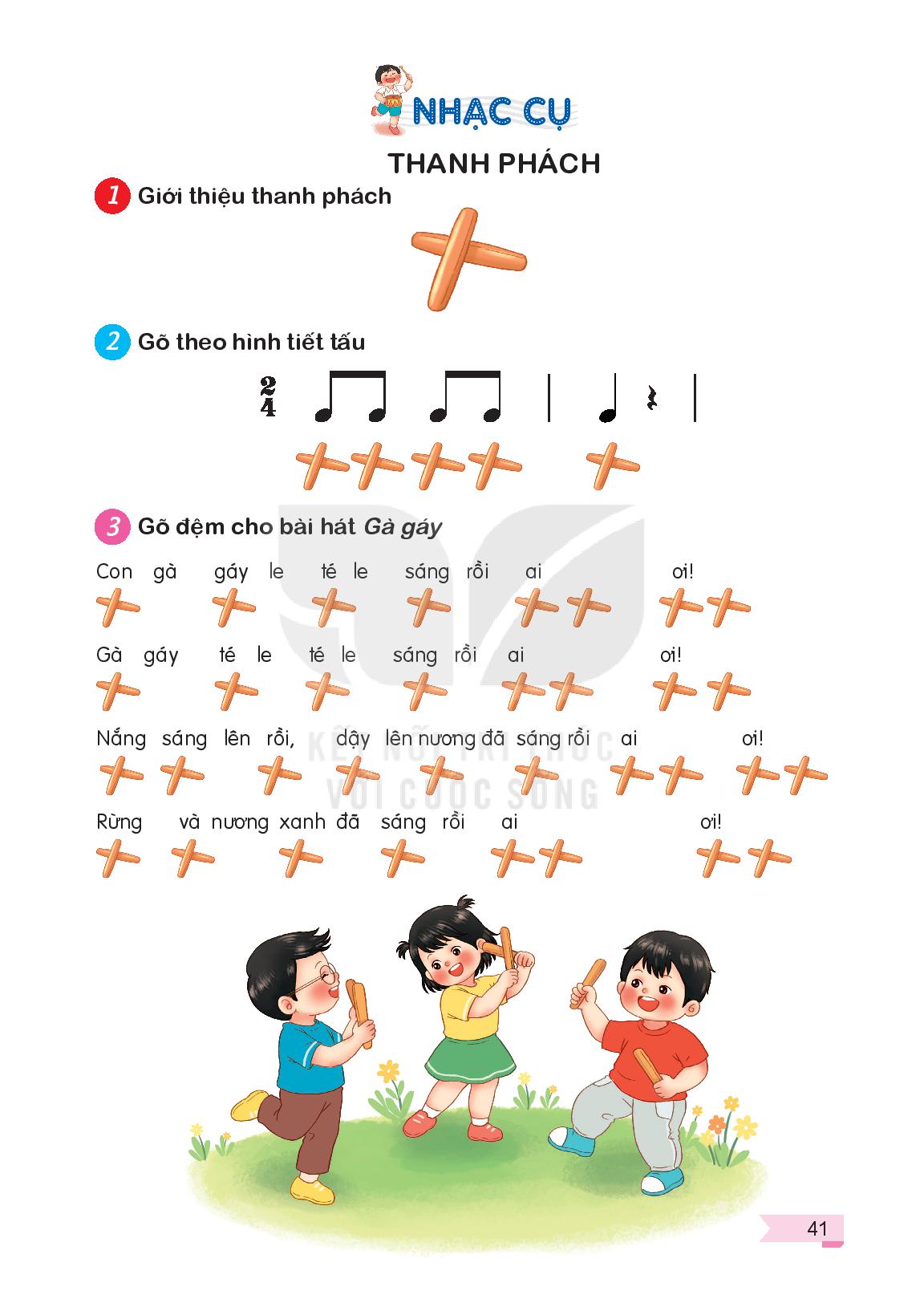 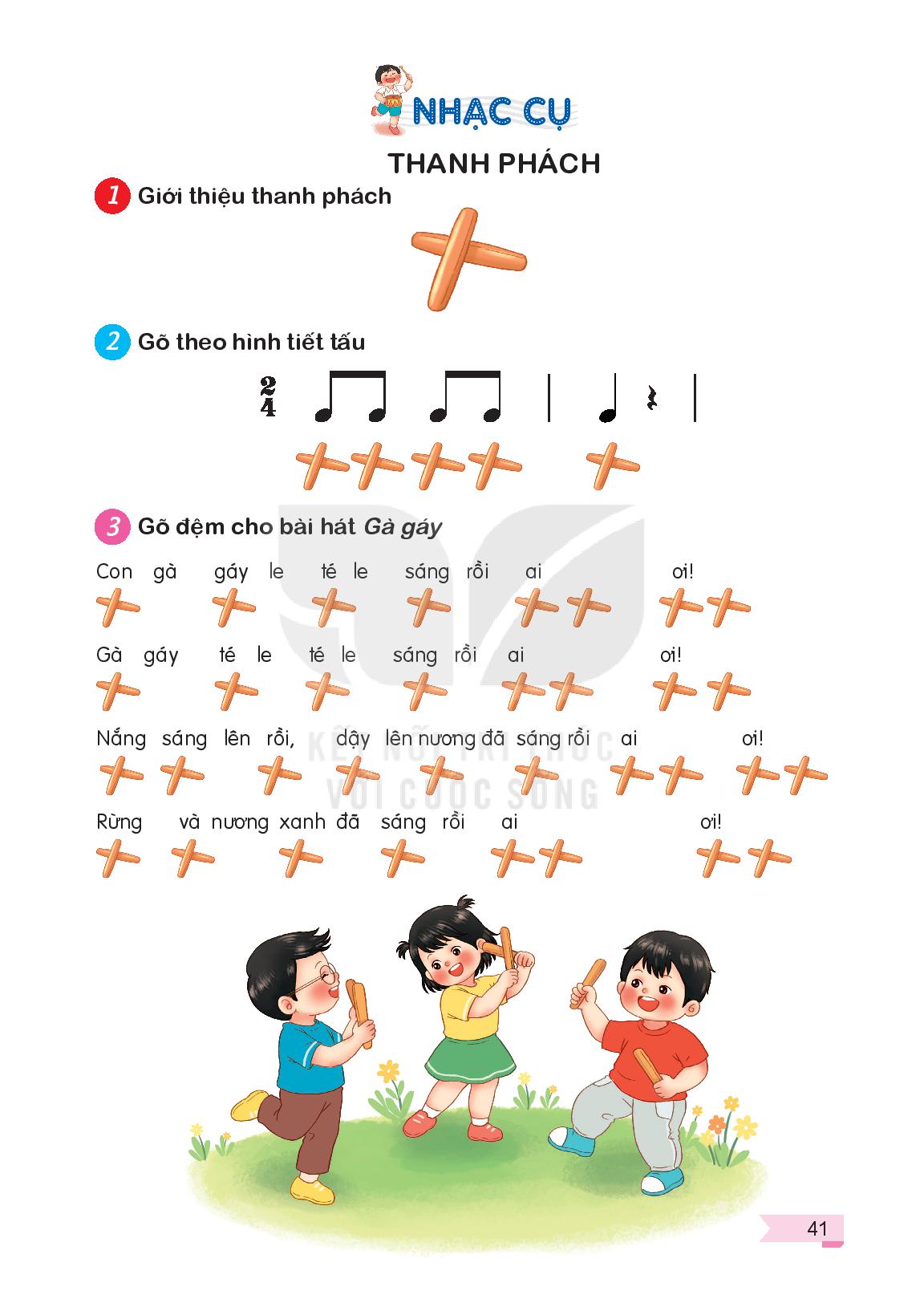 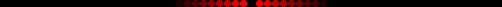 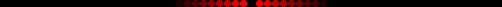 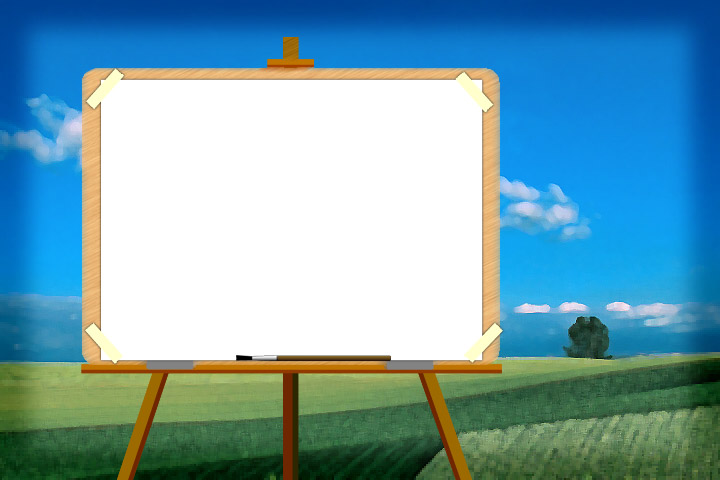 THANH PHÁCH
GÕ ĐỆM CHO BÀI HÁT
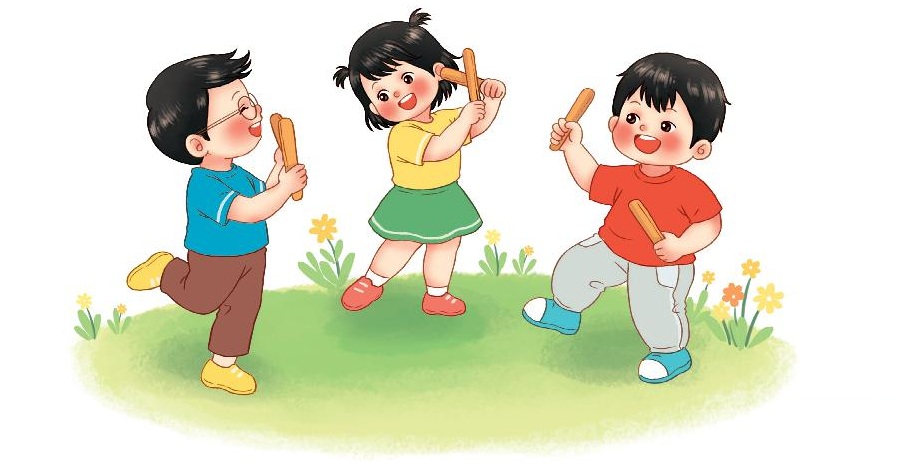 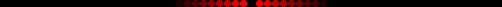 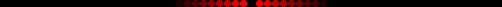 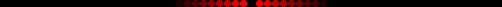 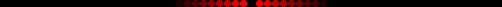 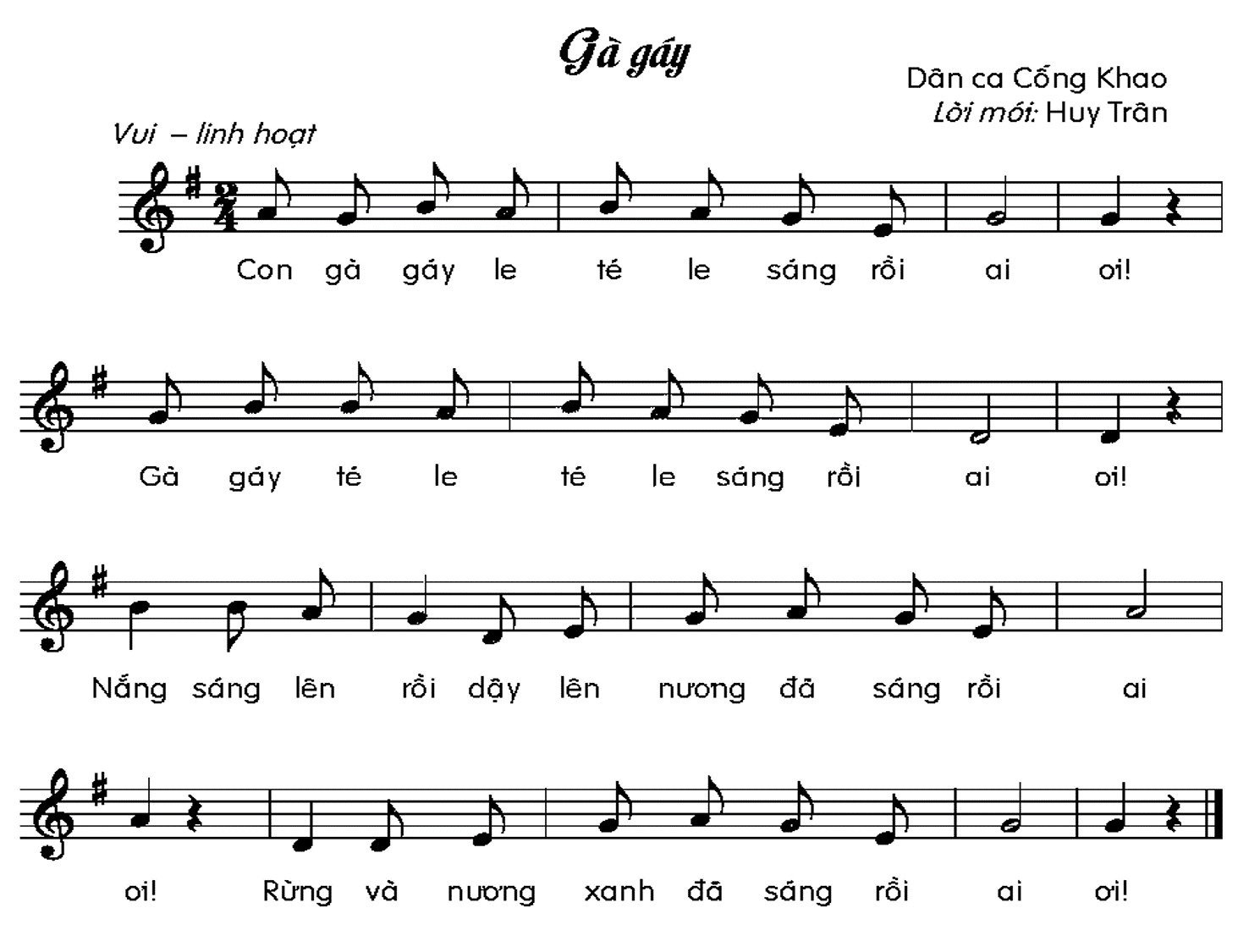 NHẠC ĐỆM
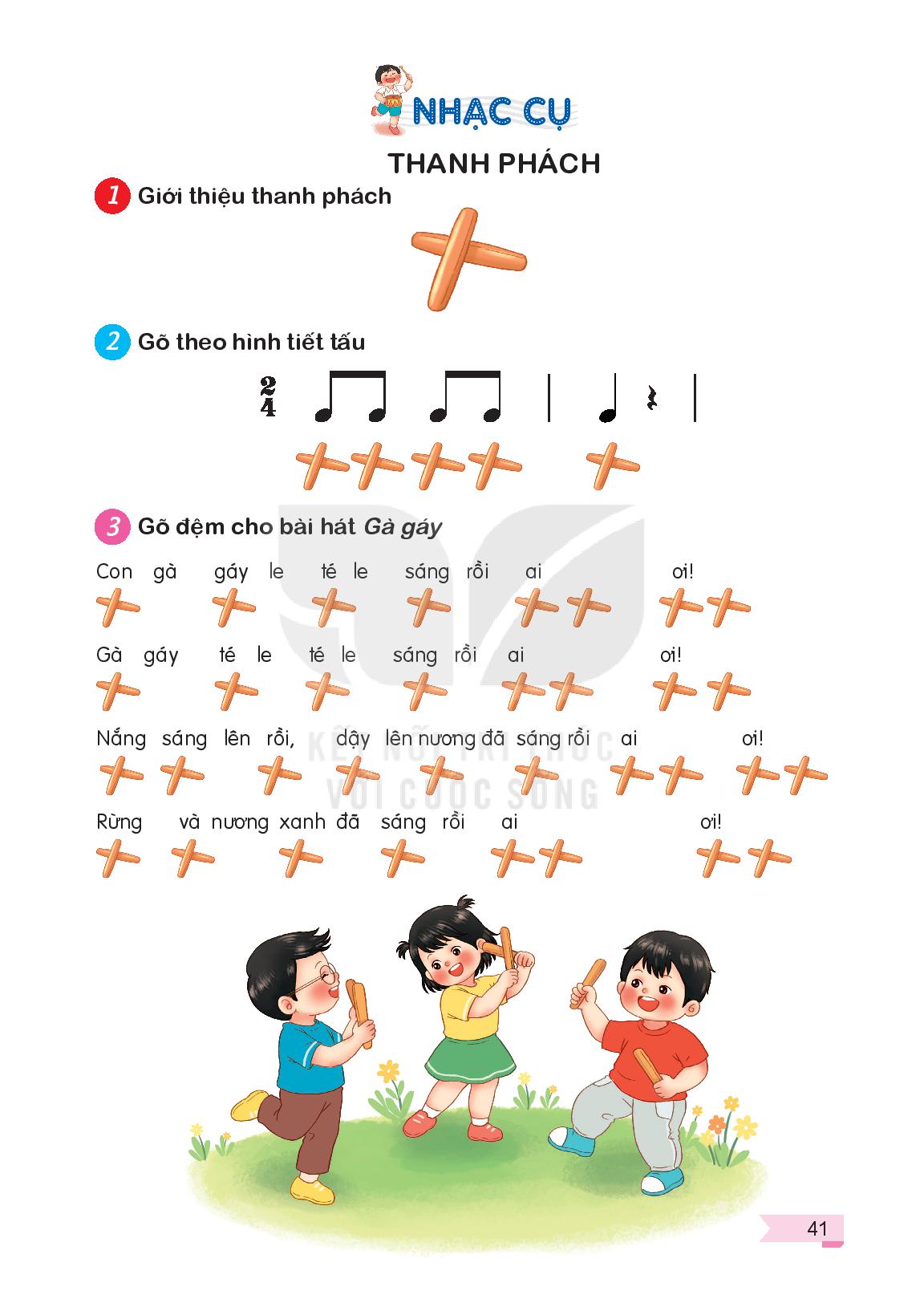 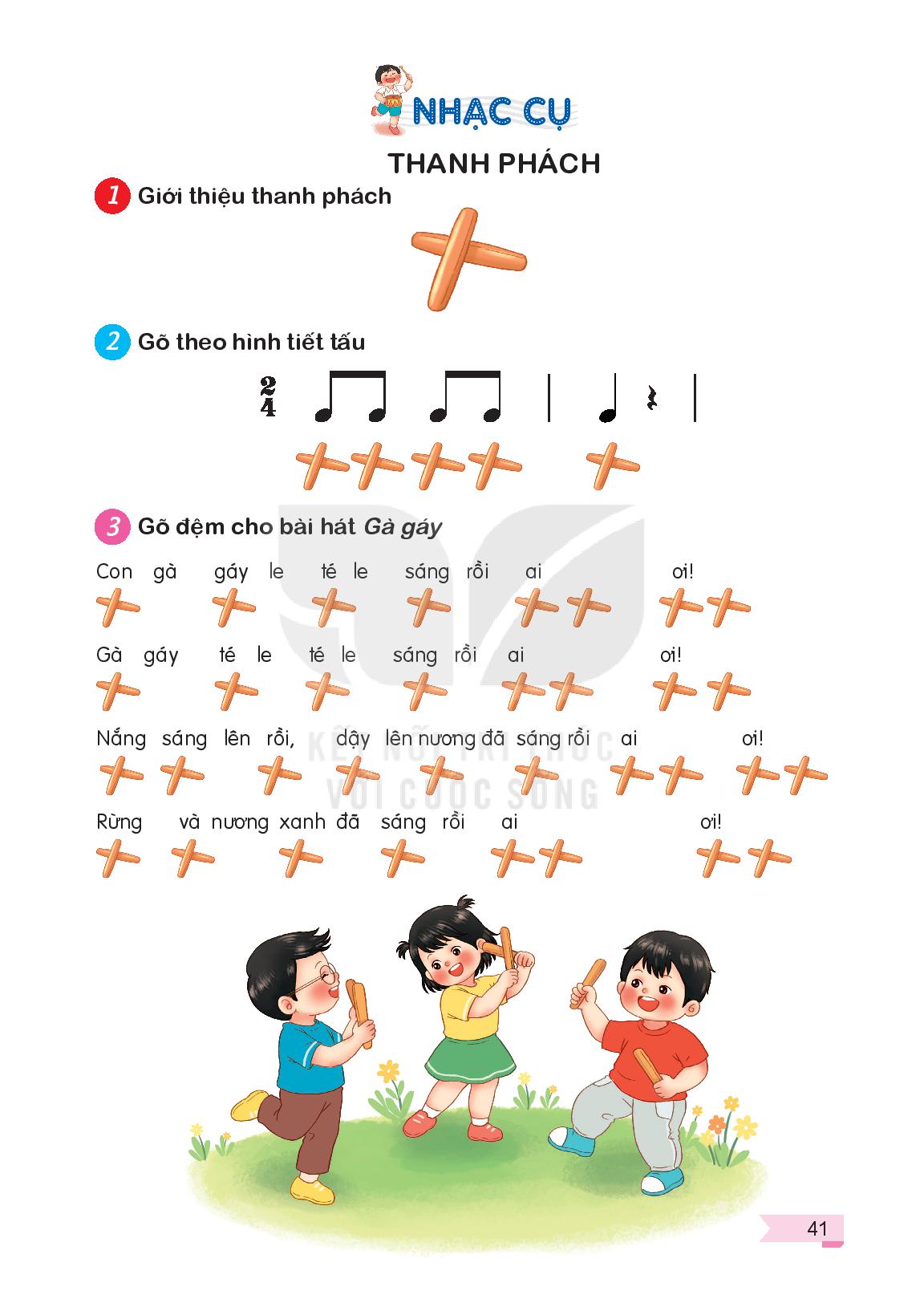 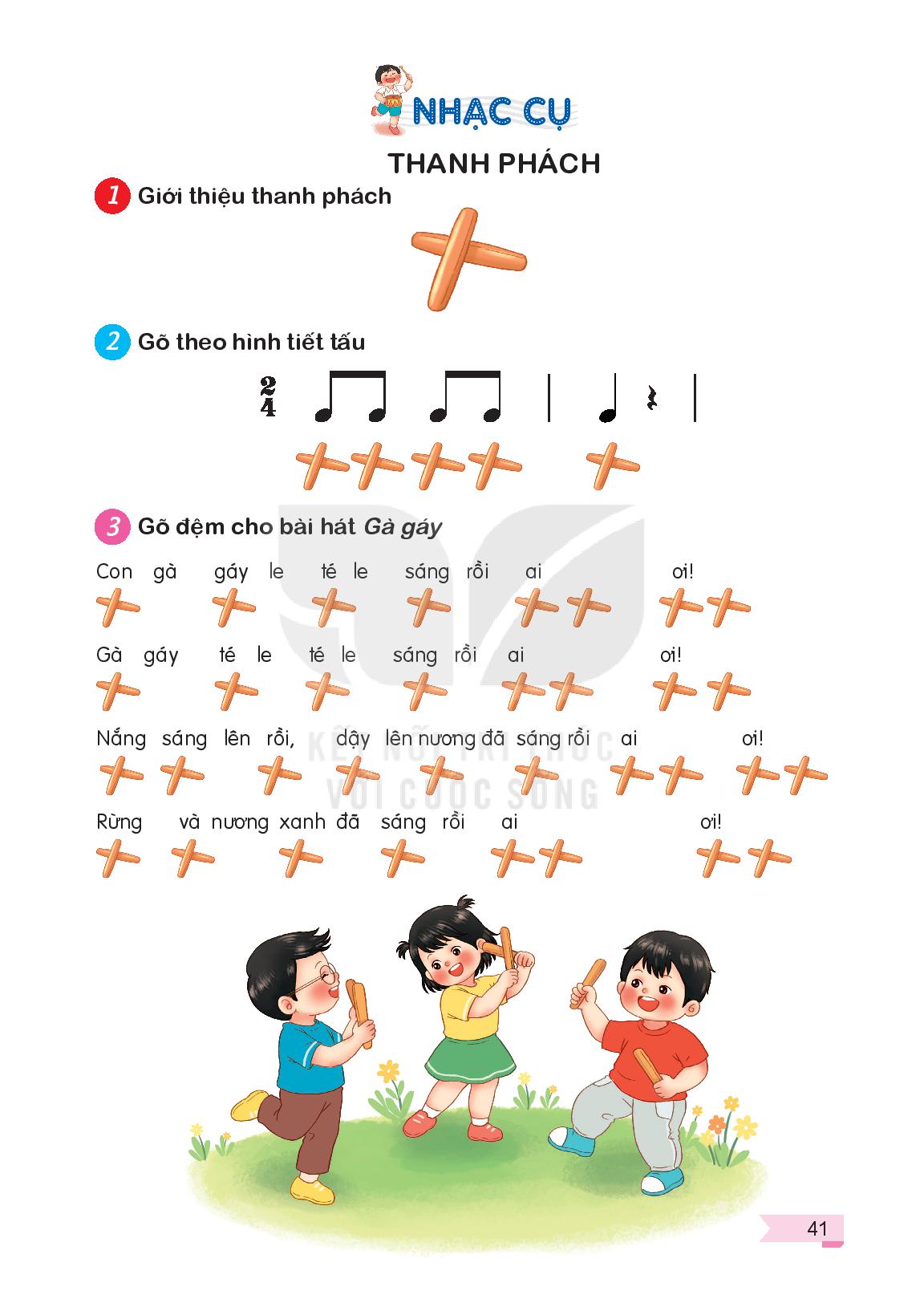 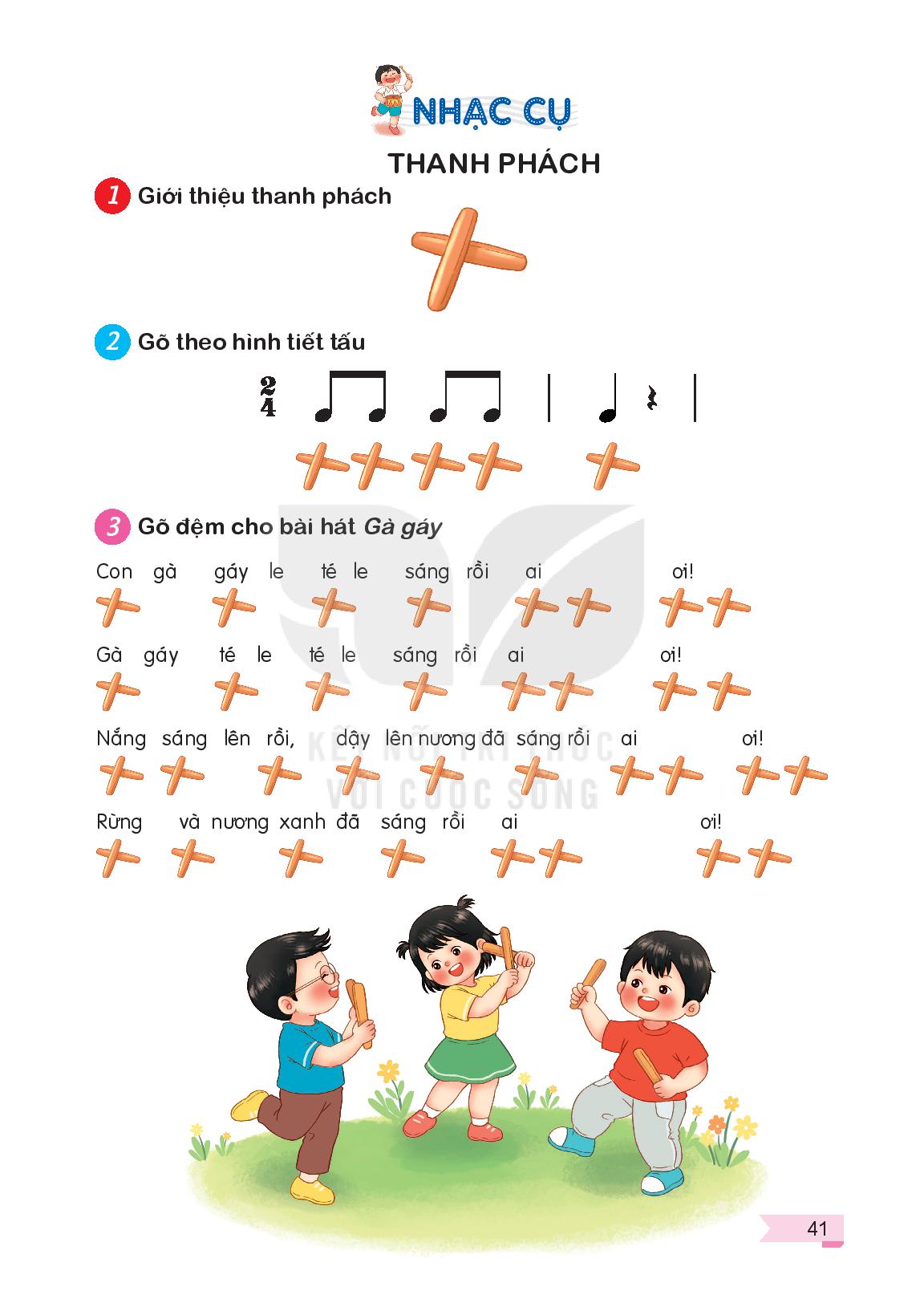 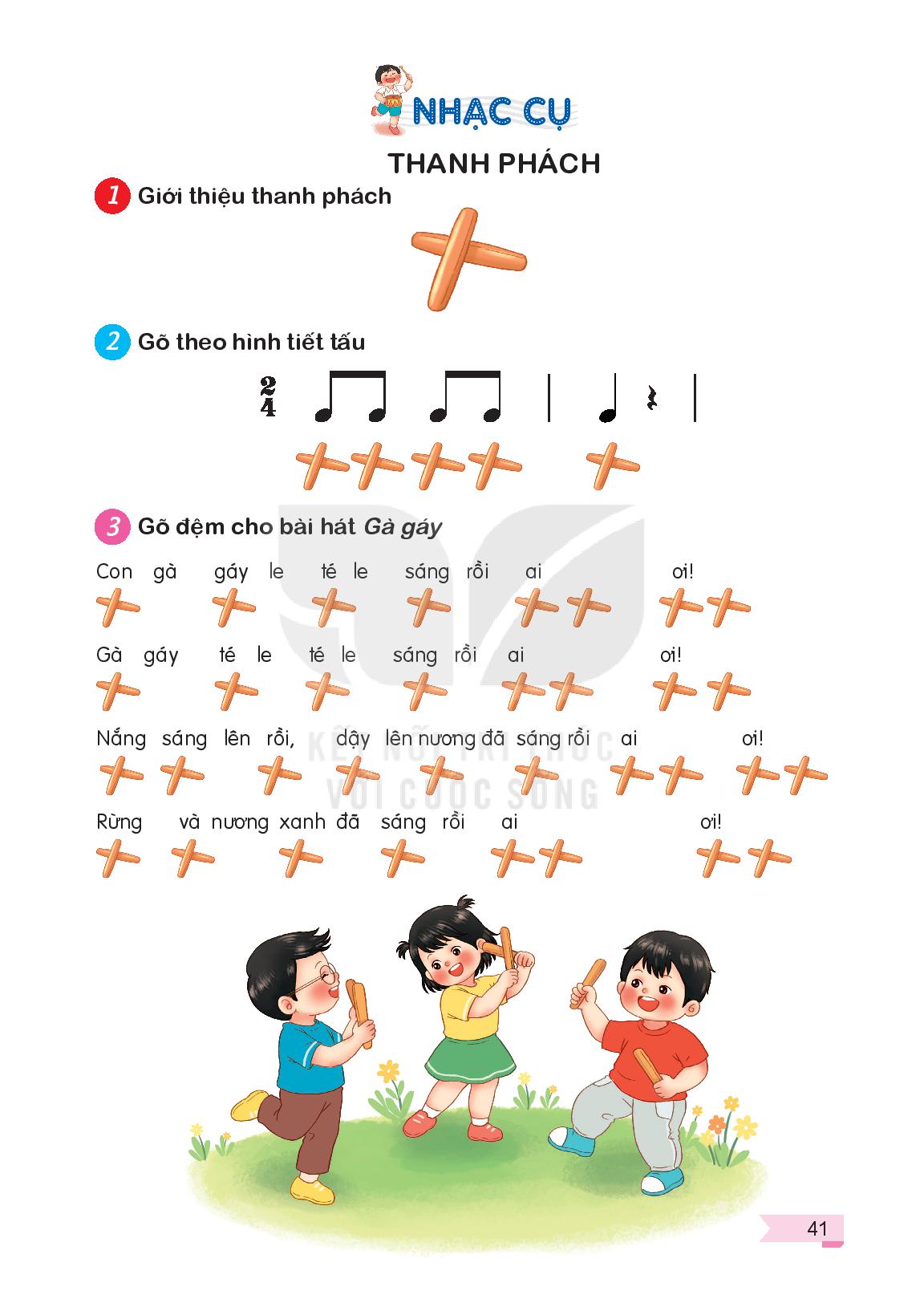 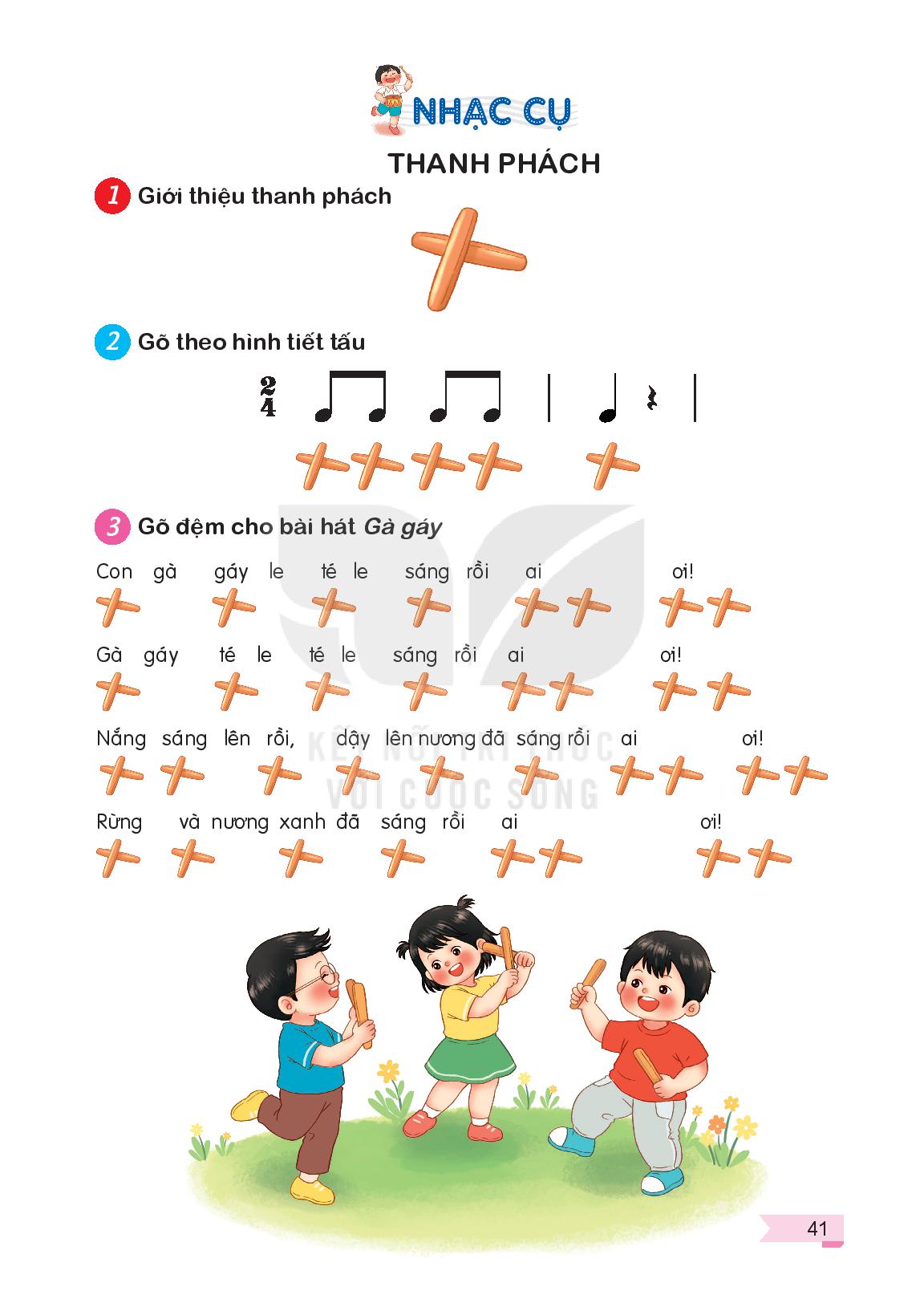 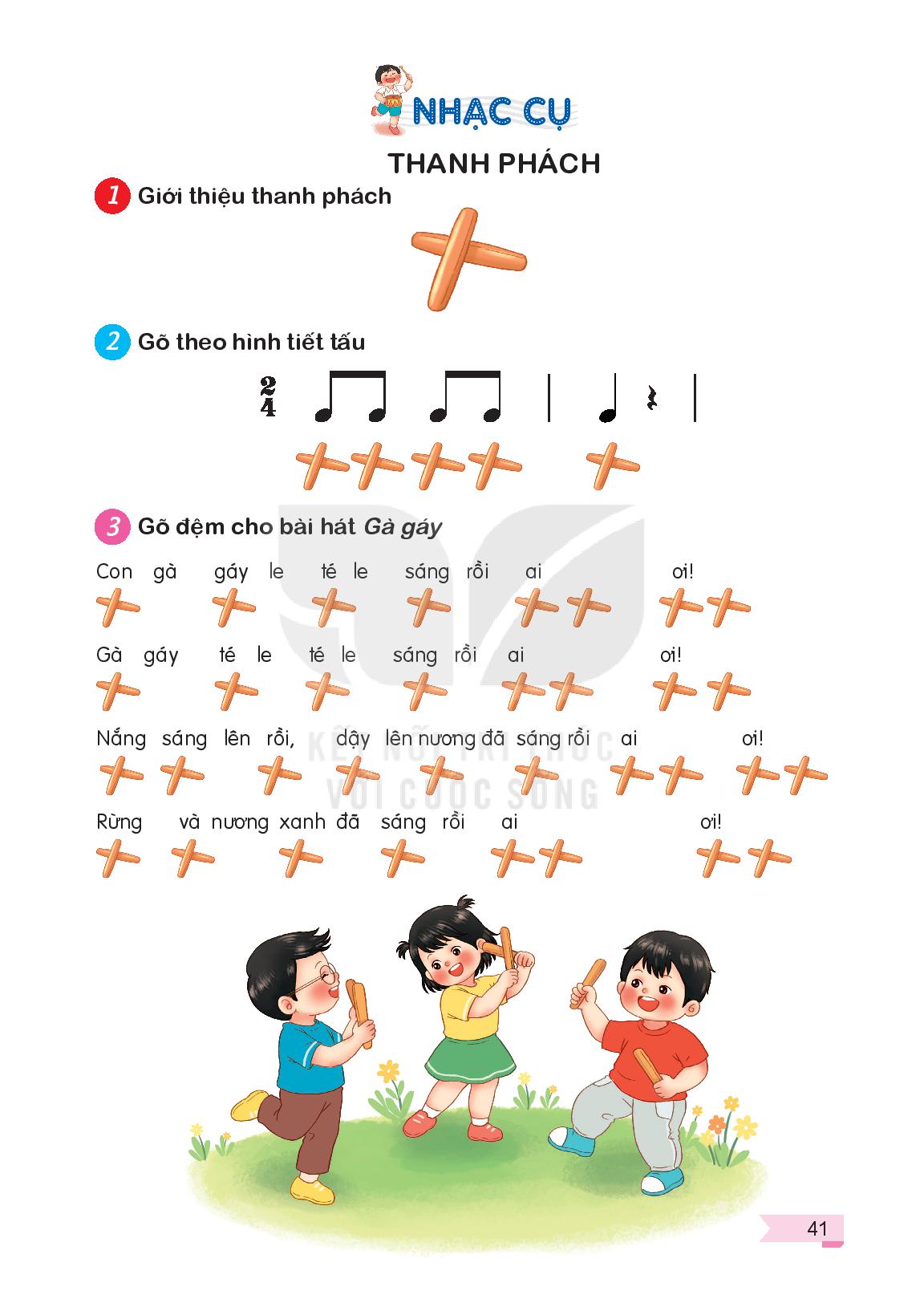 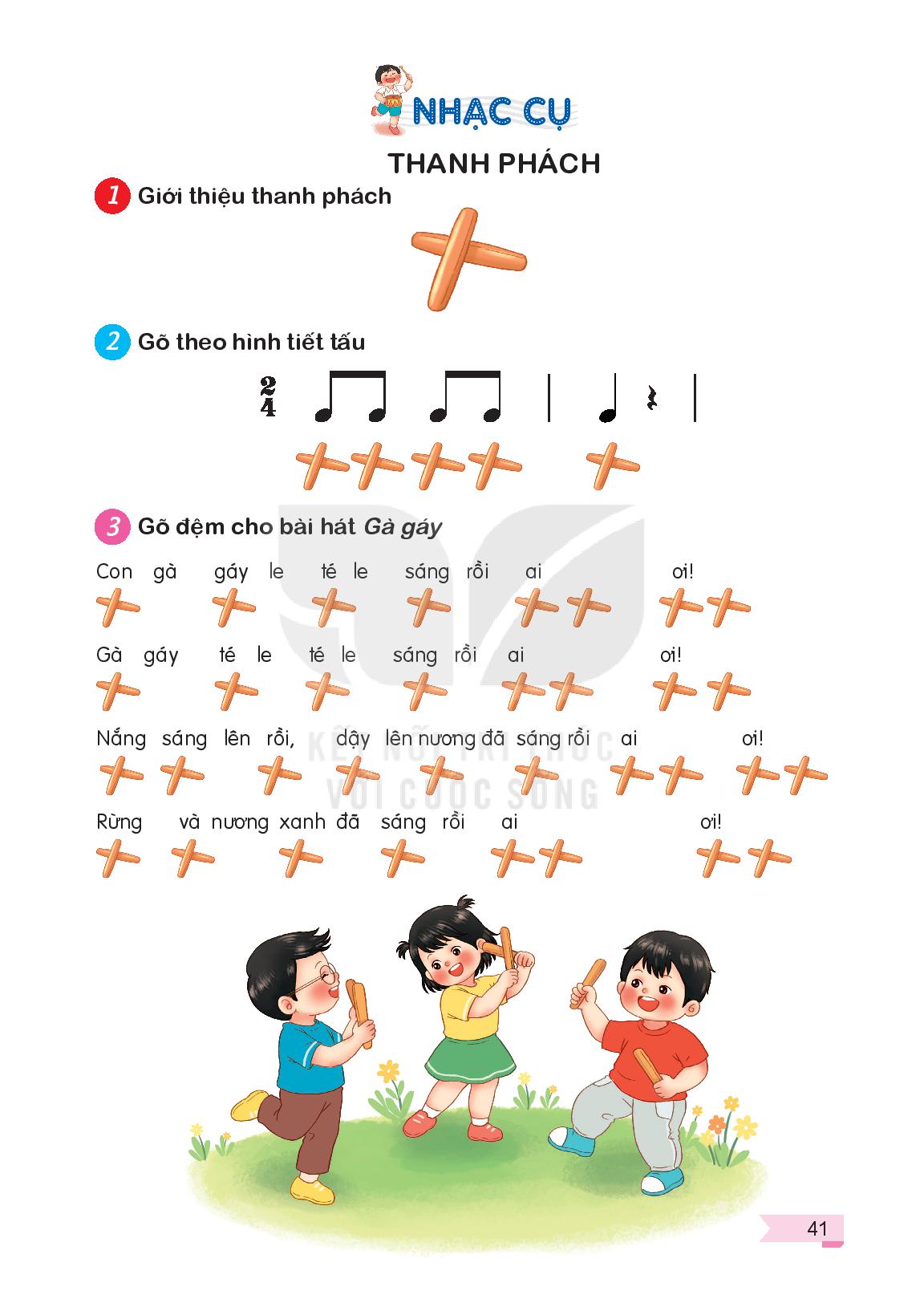 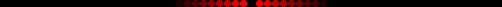 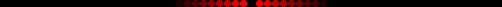 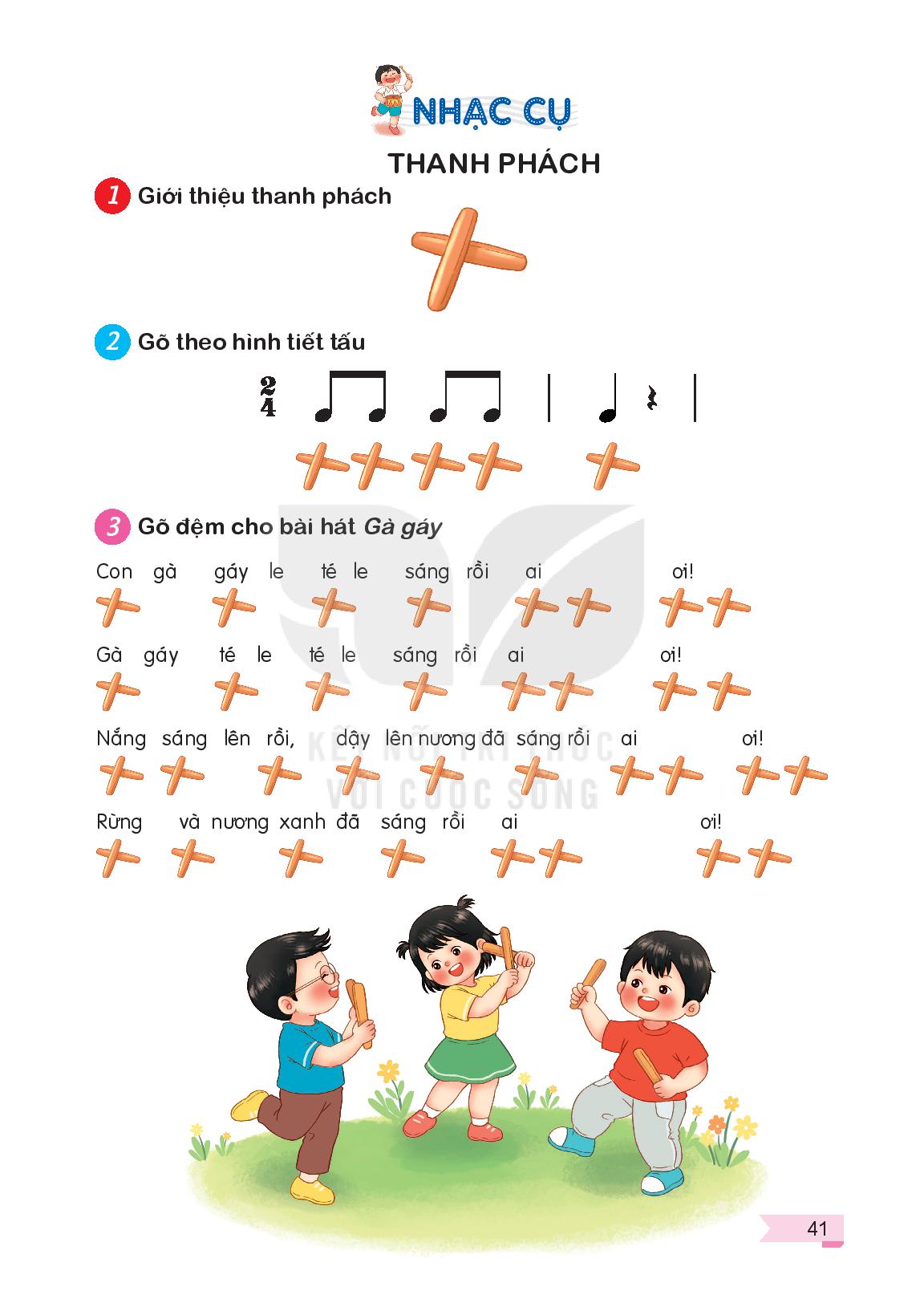 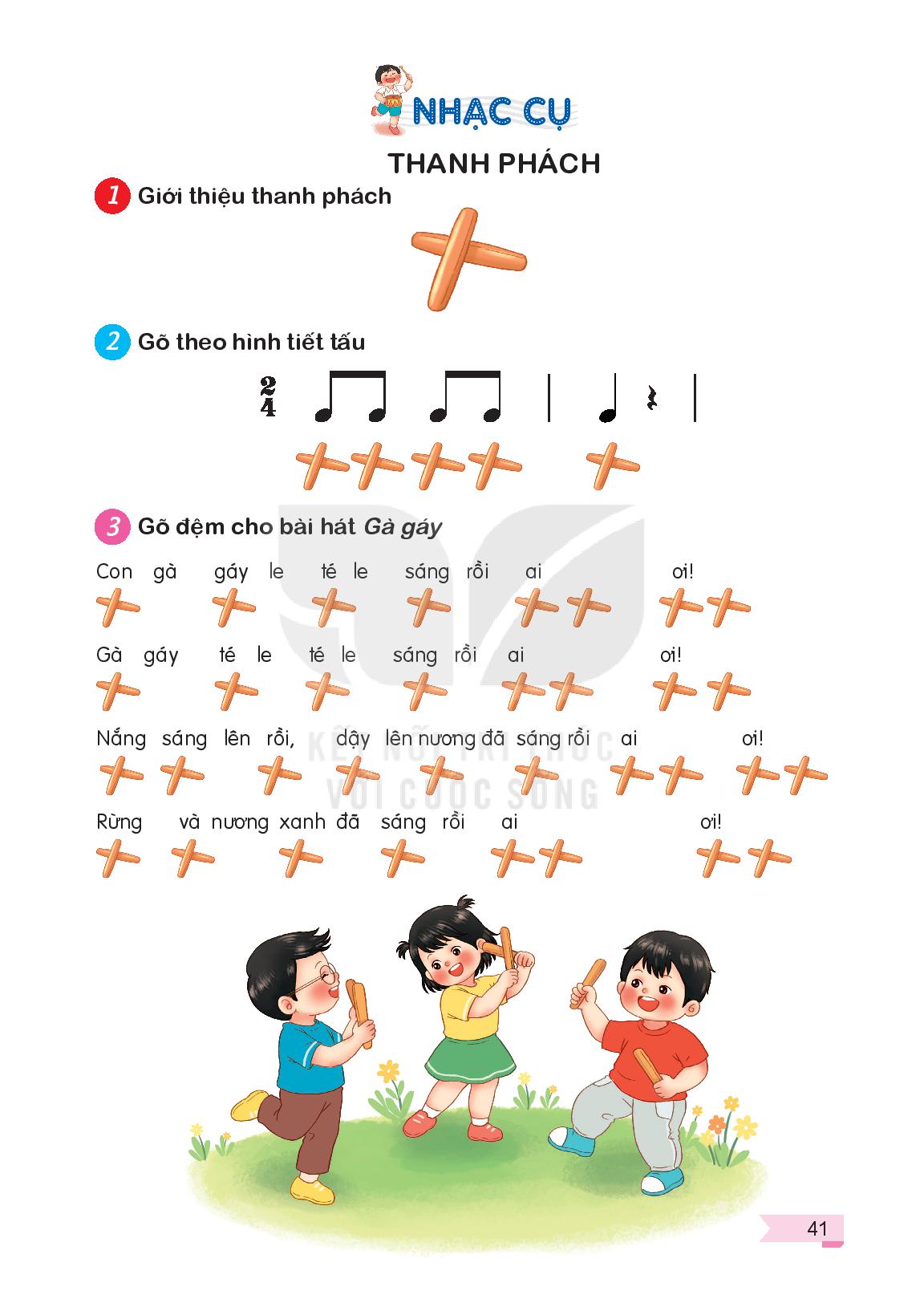 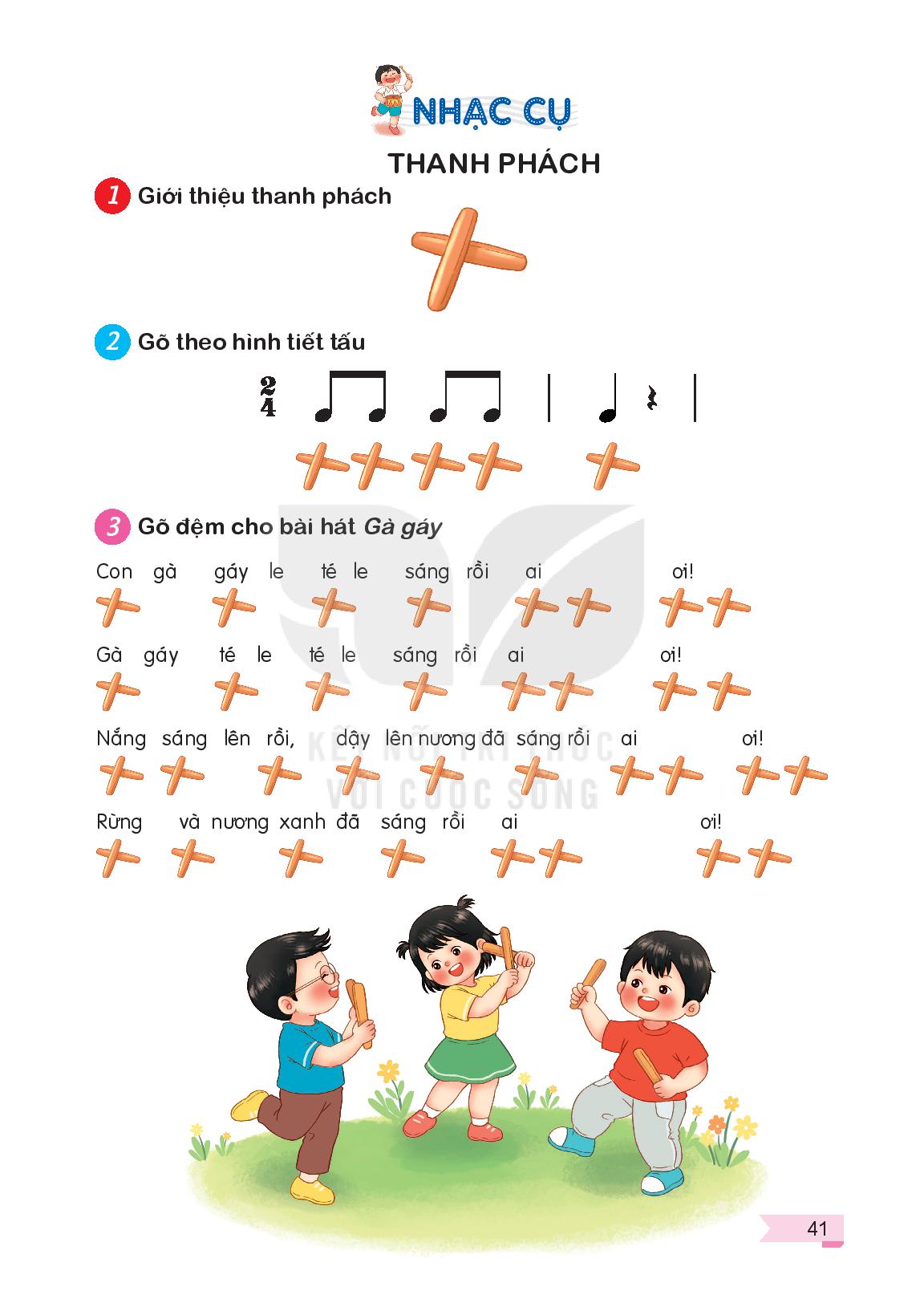 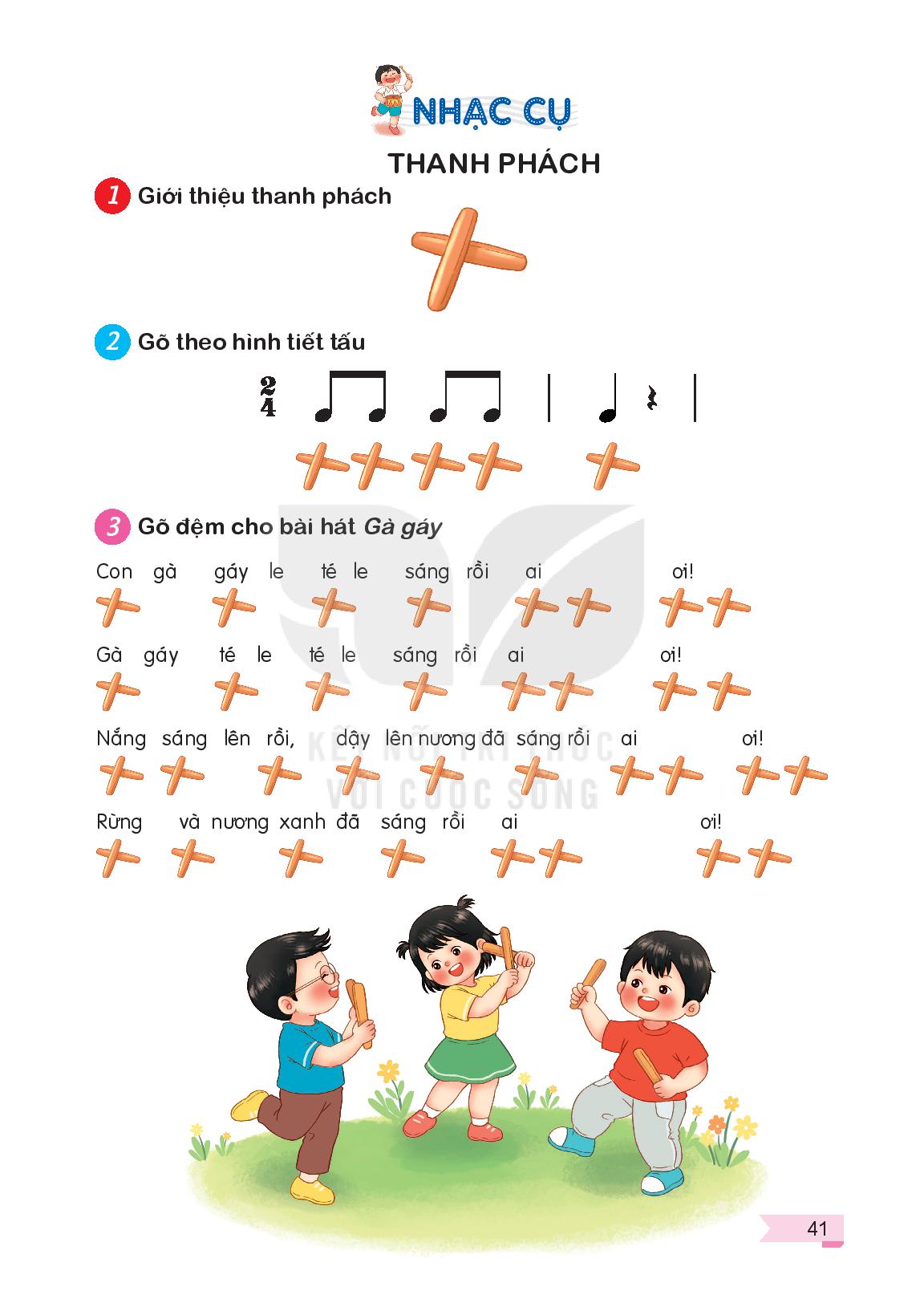 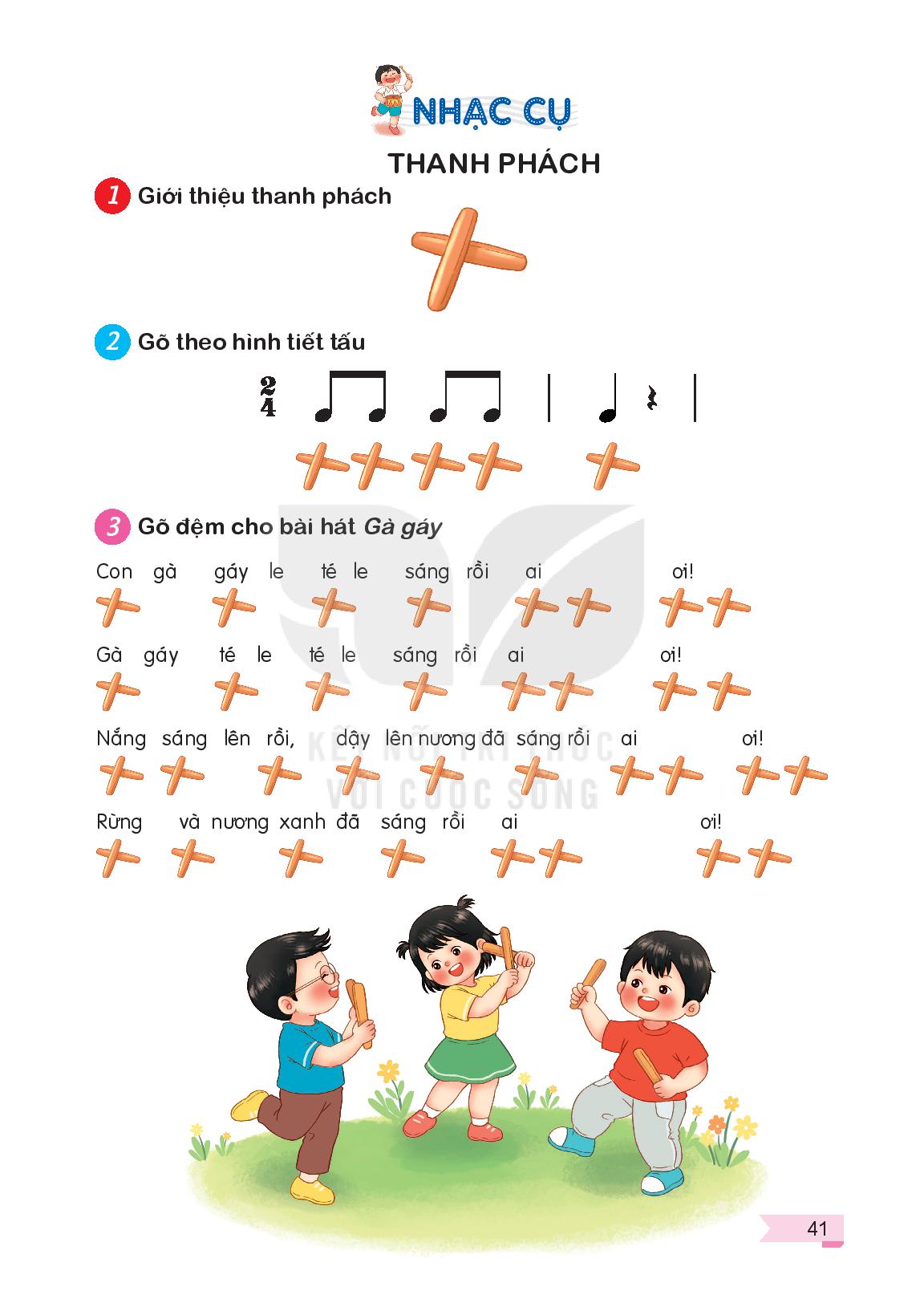 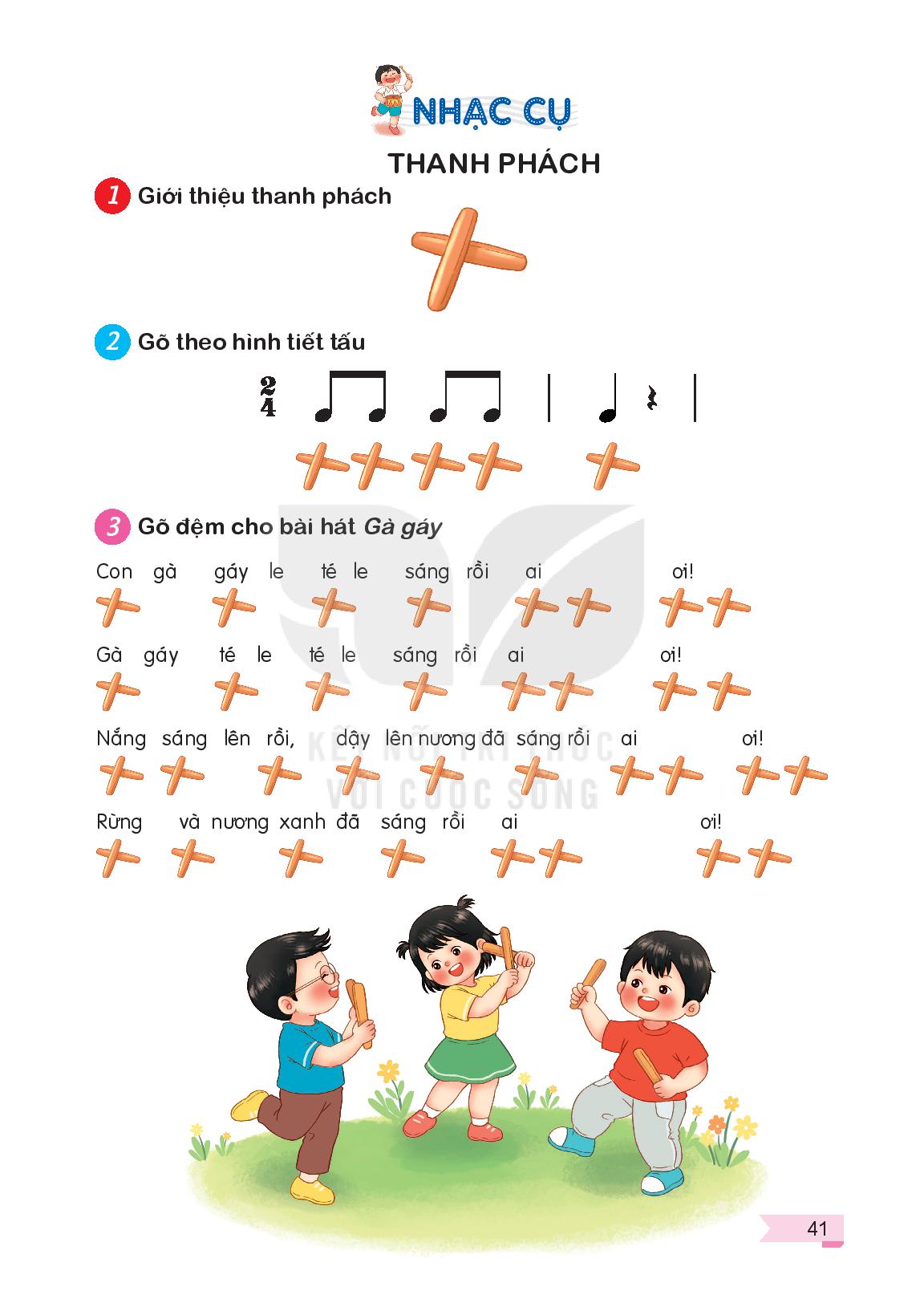 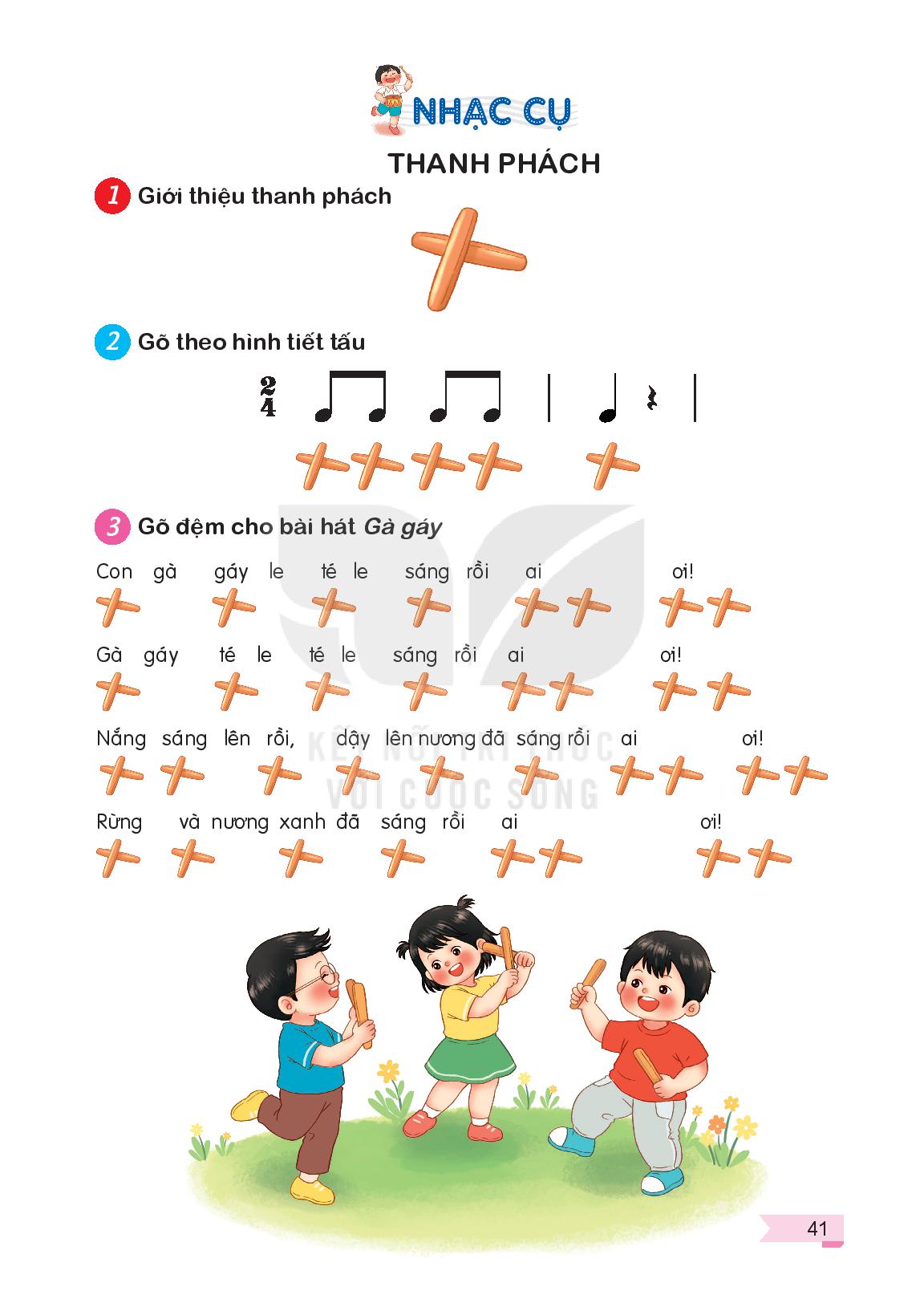 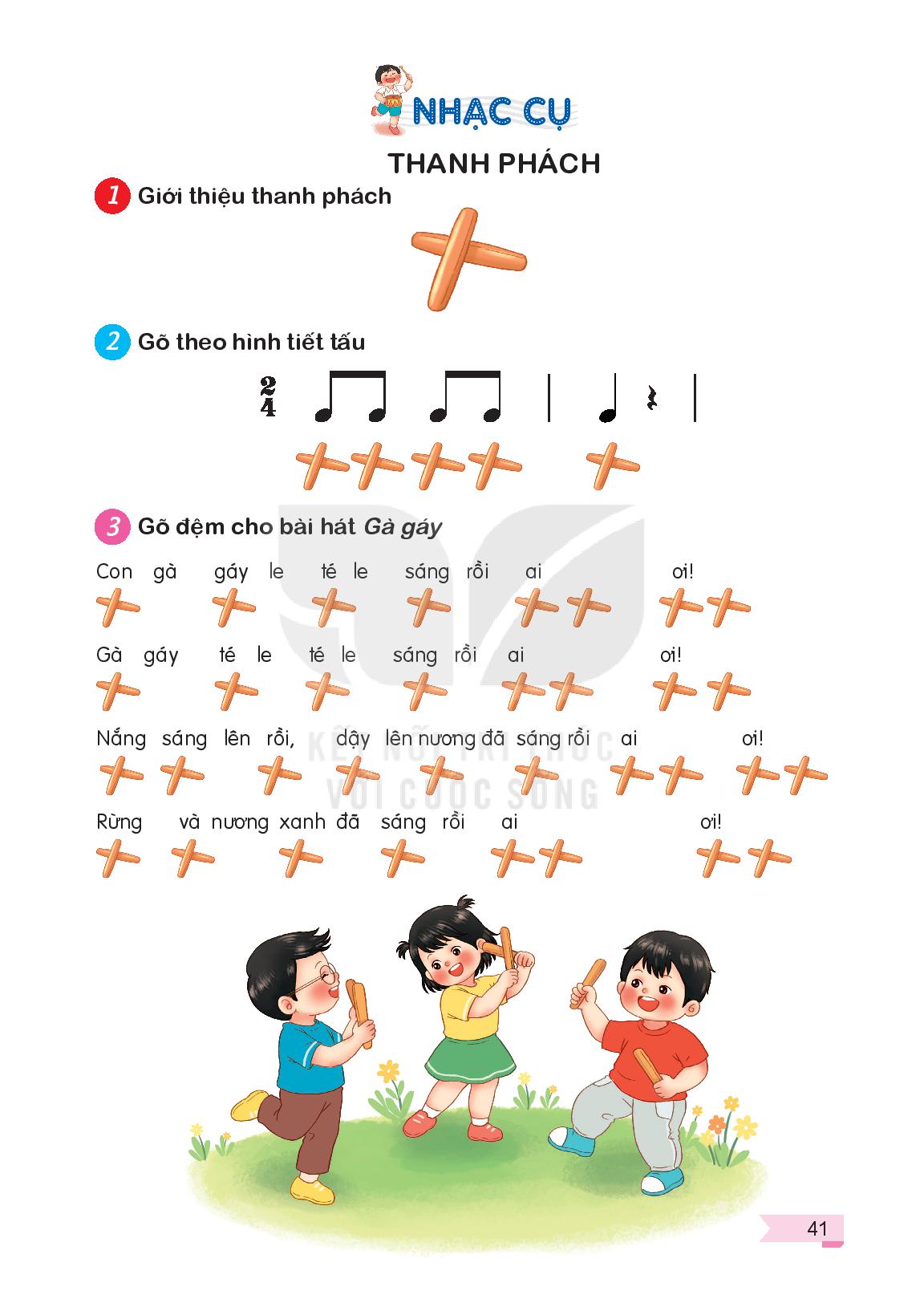 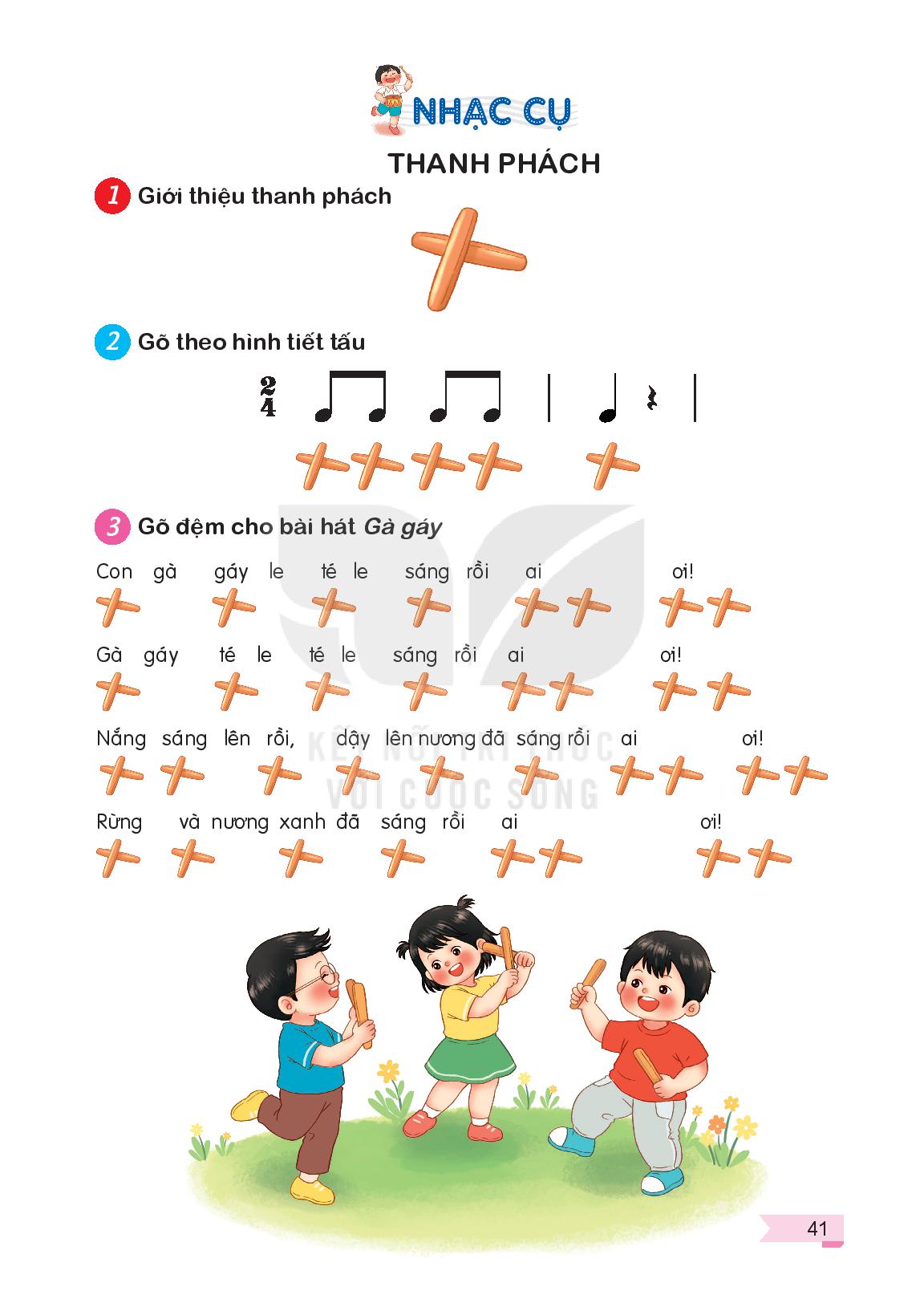 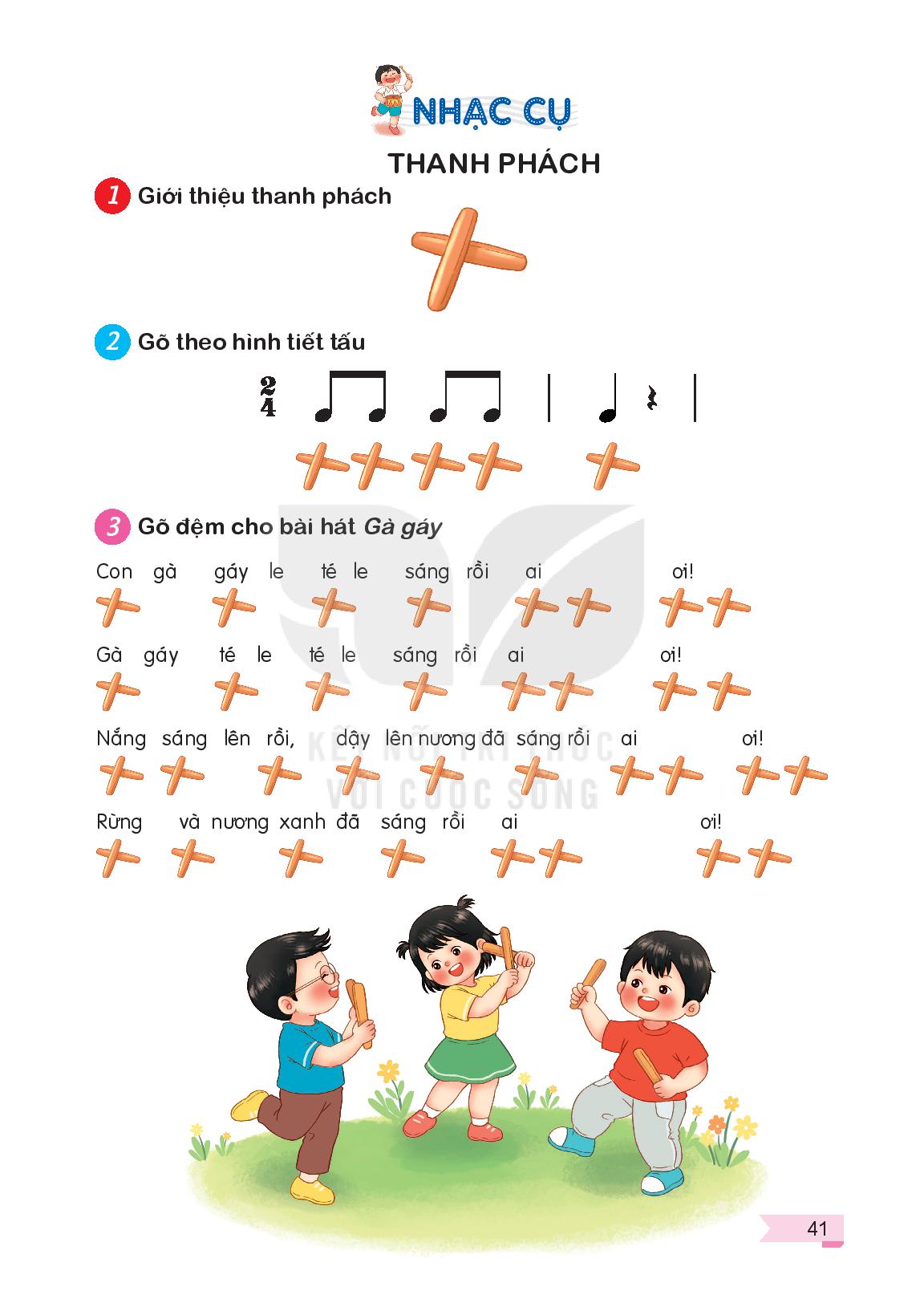 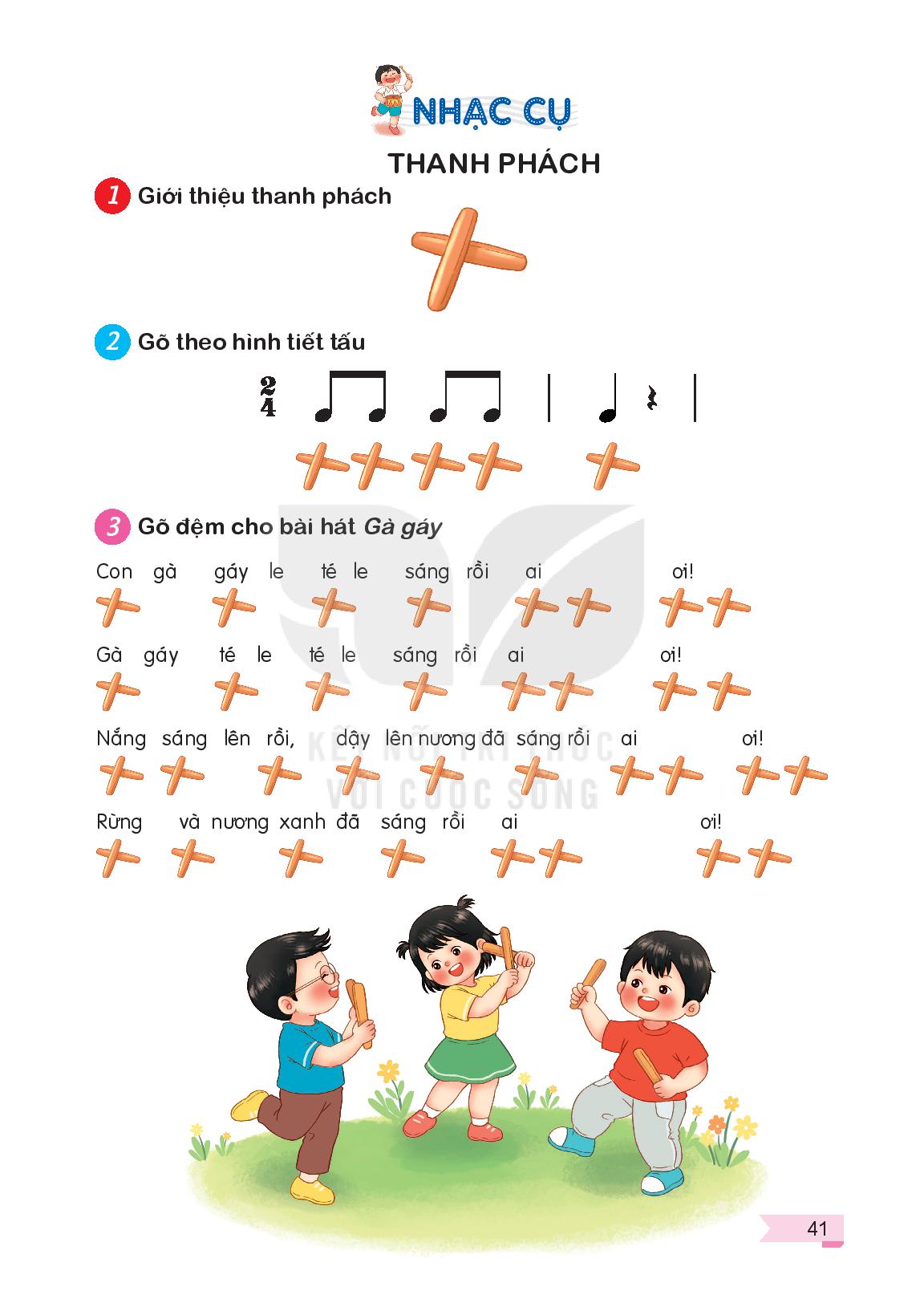 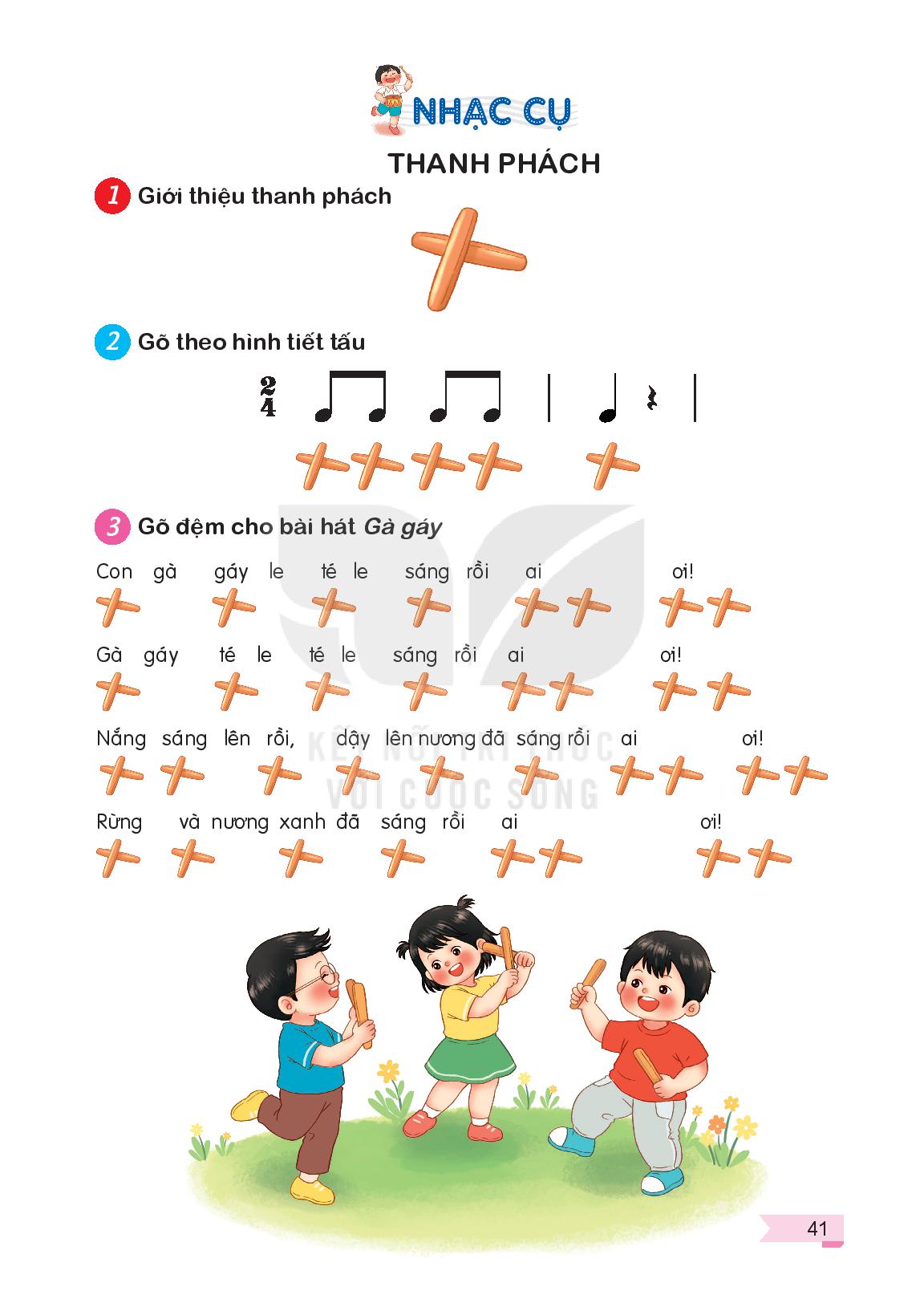 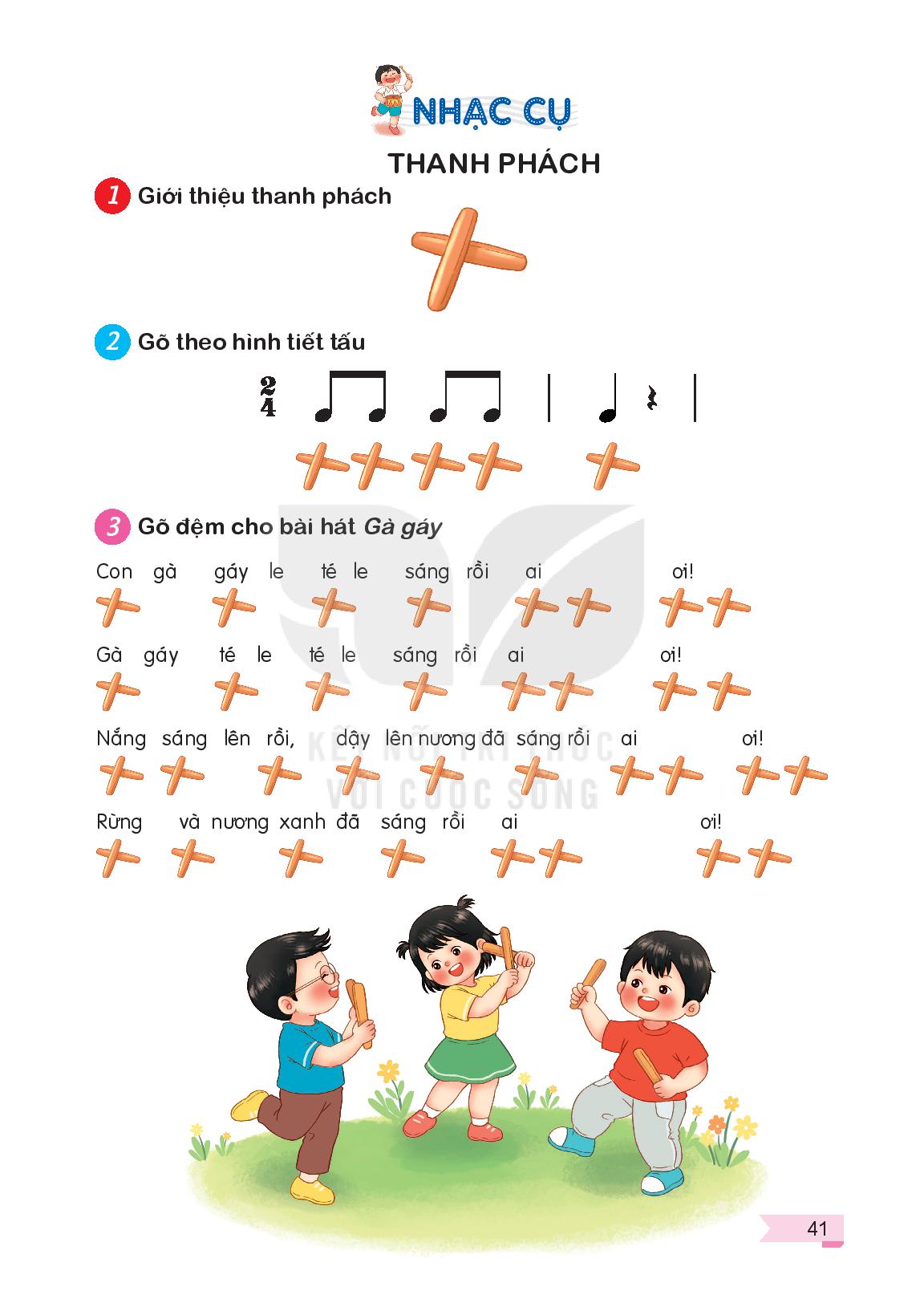 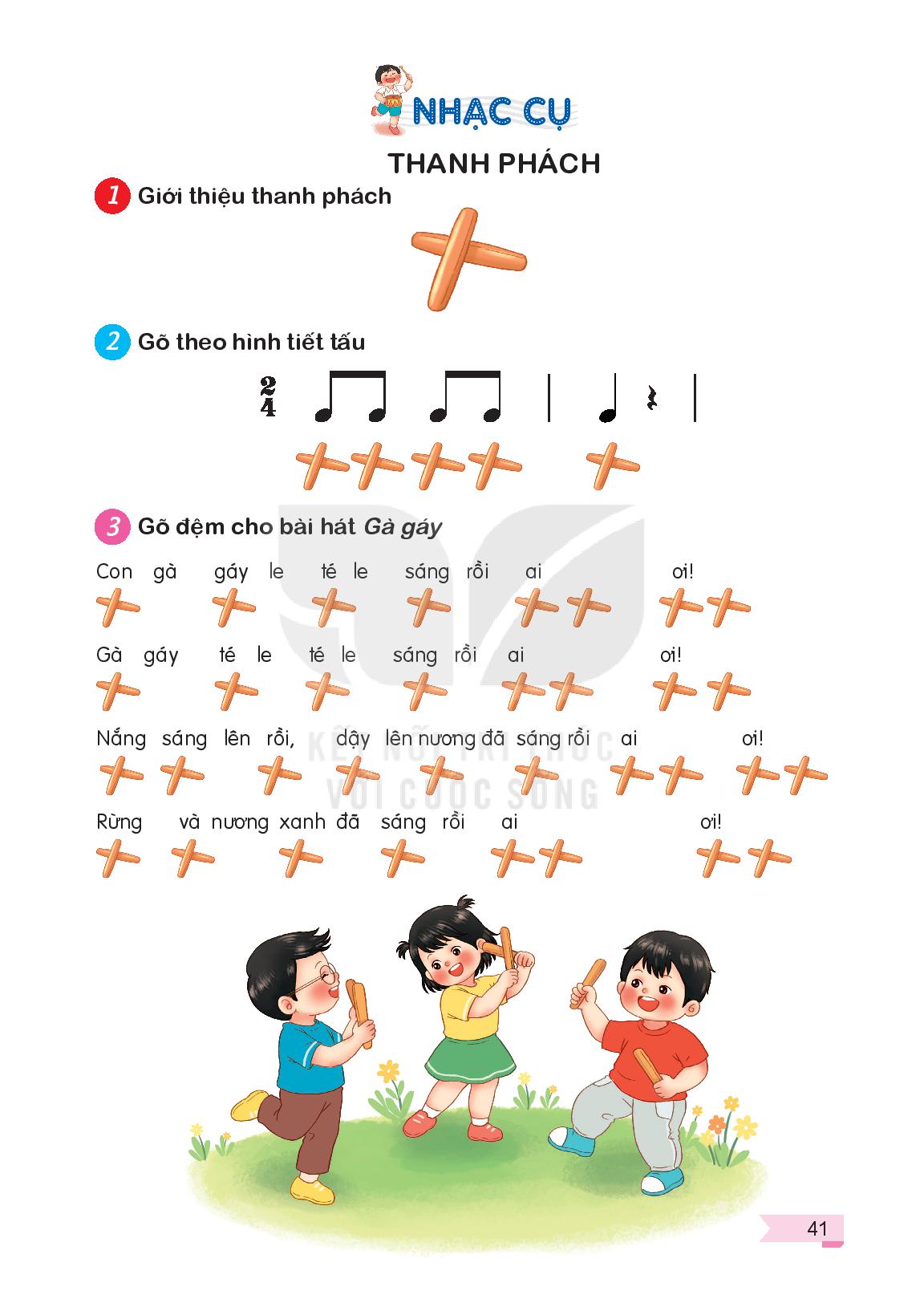 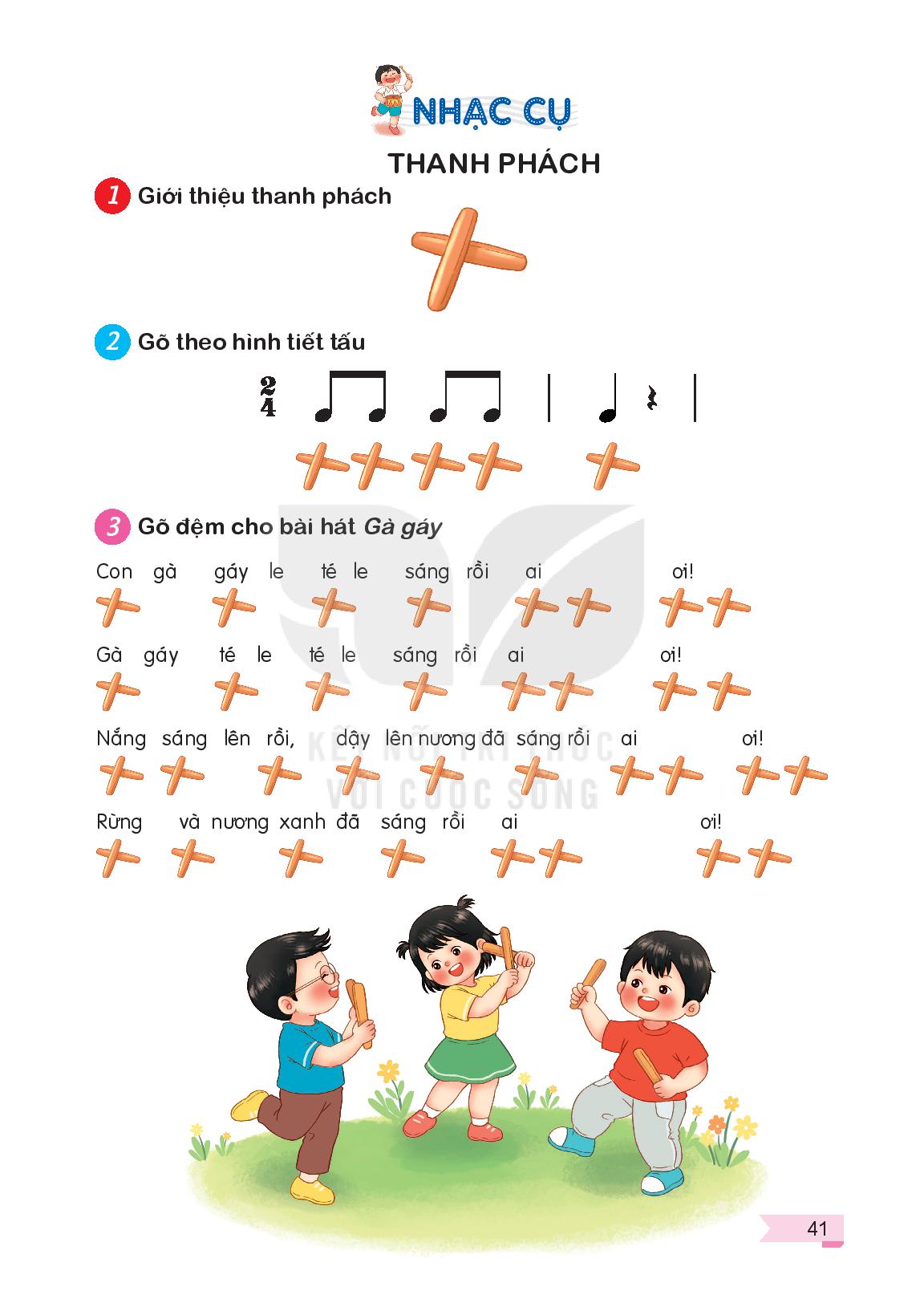 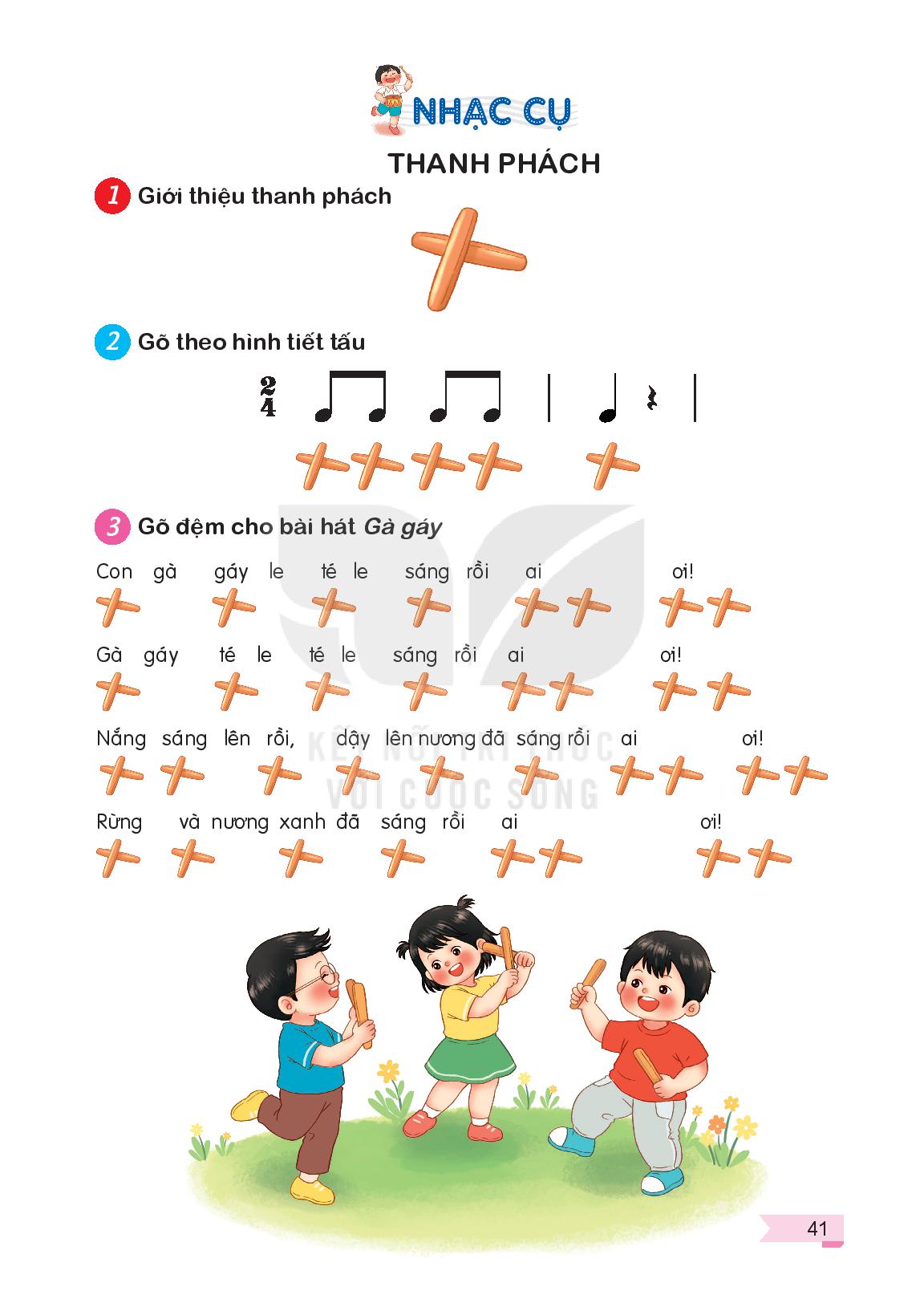 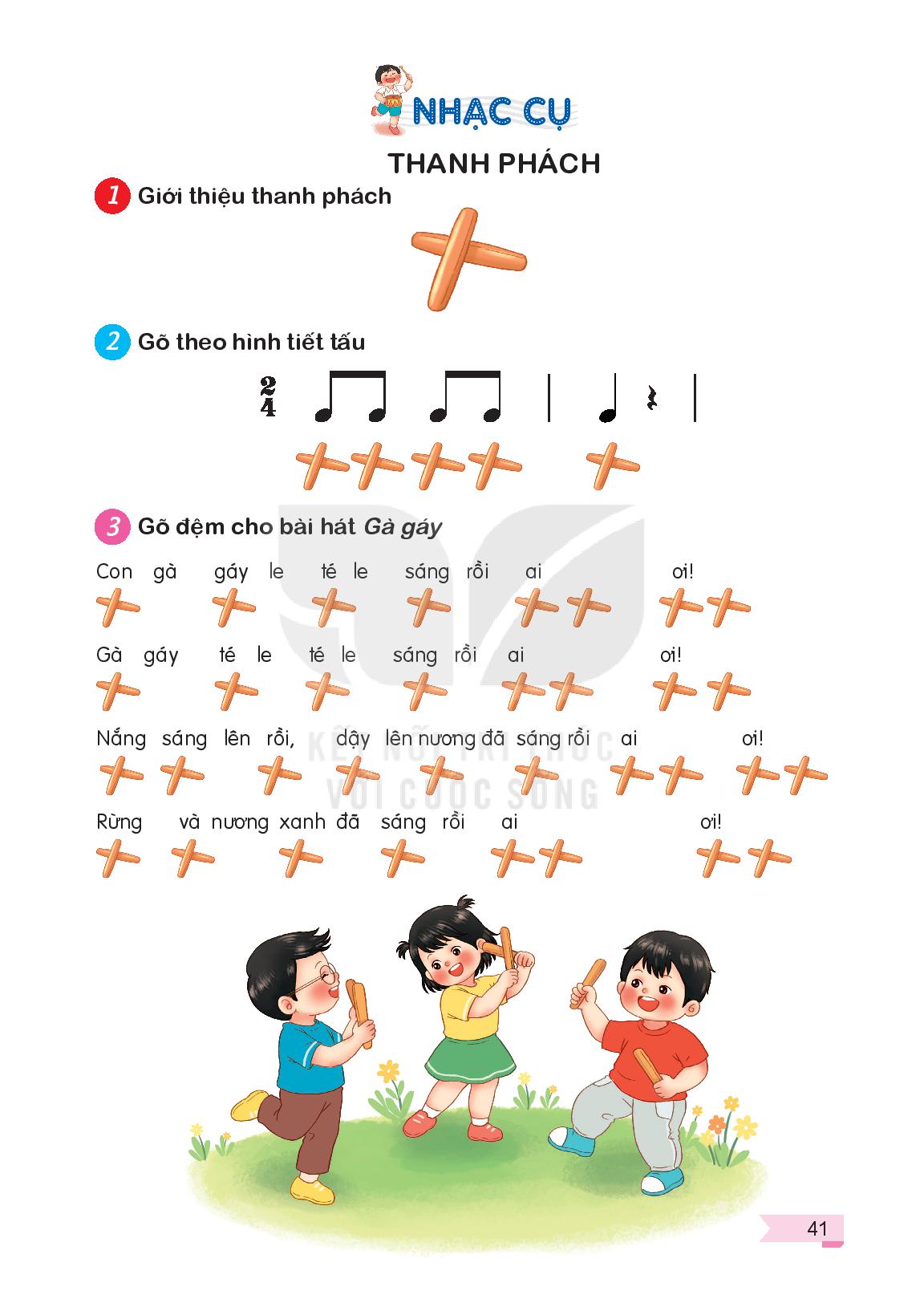 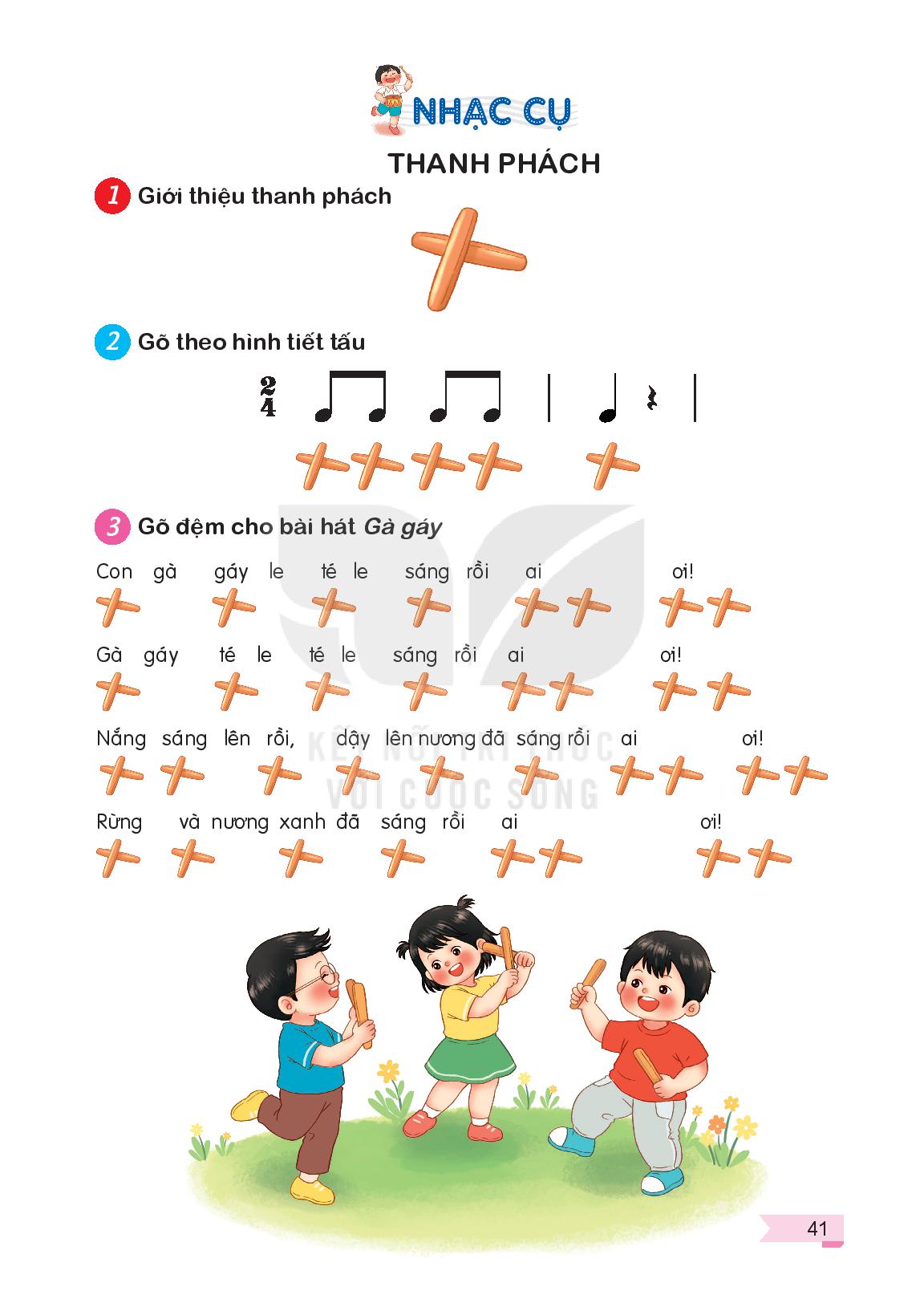 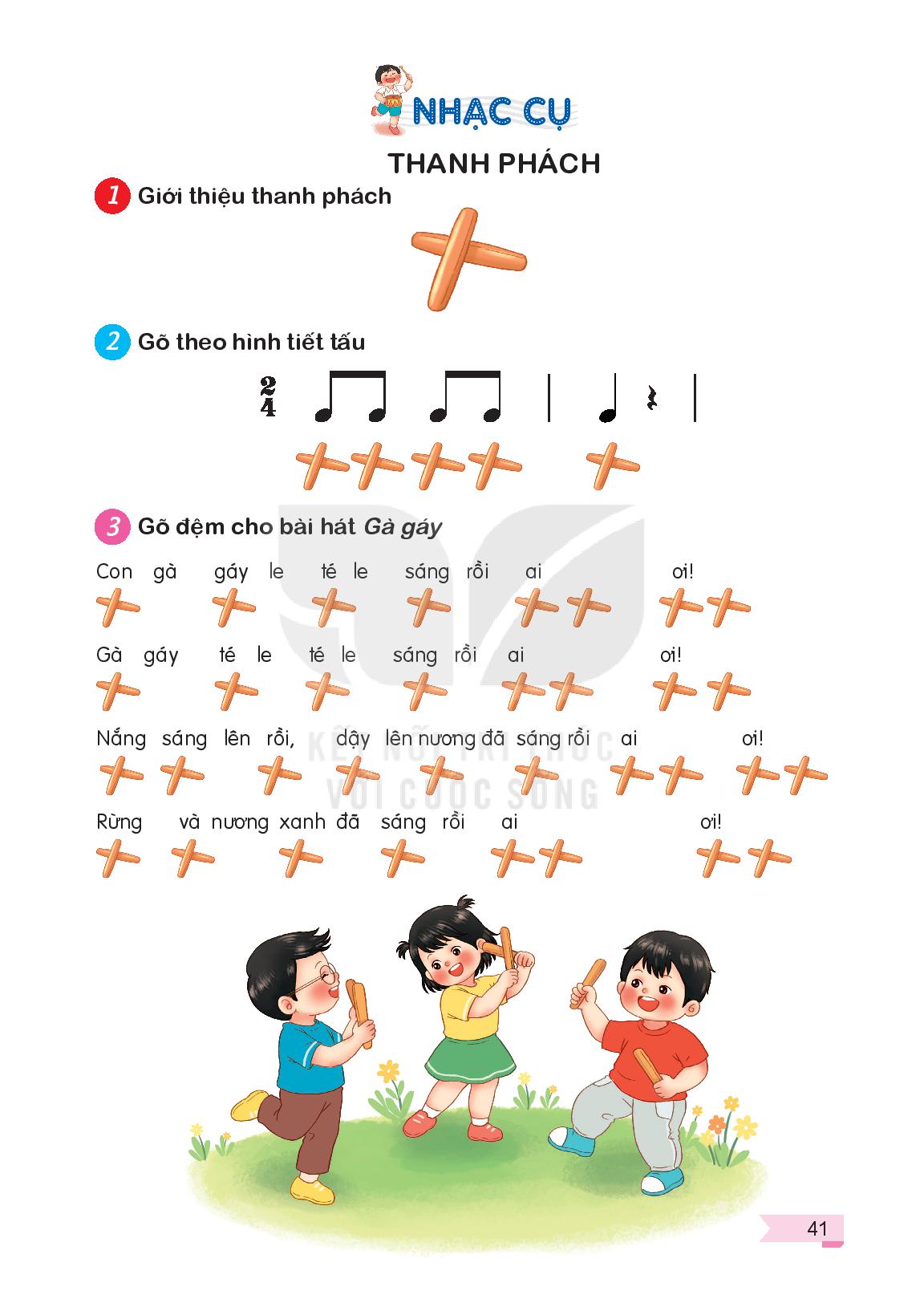 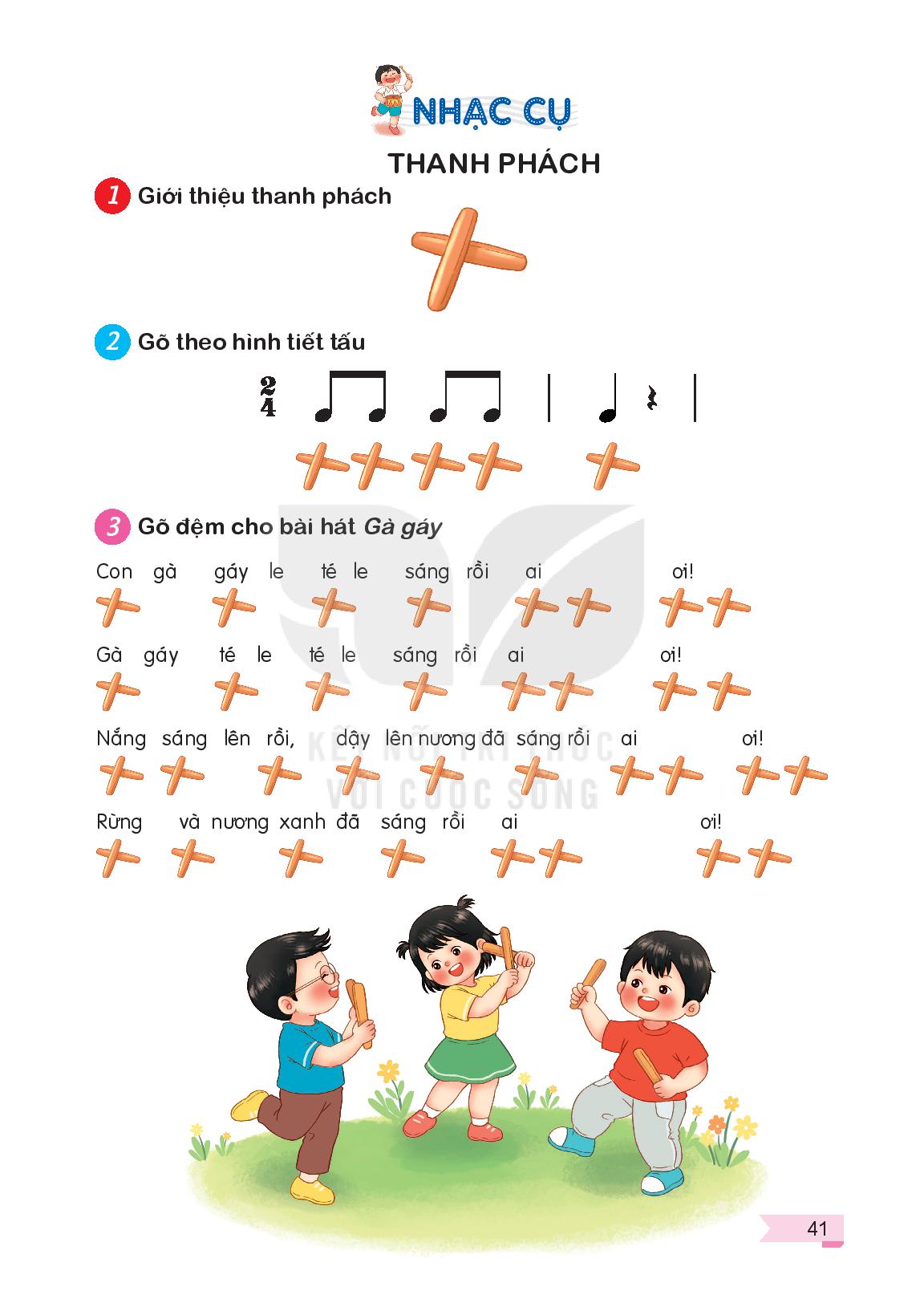 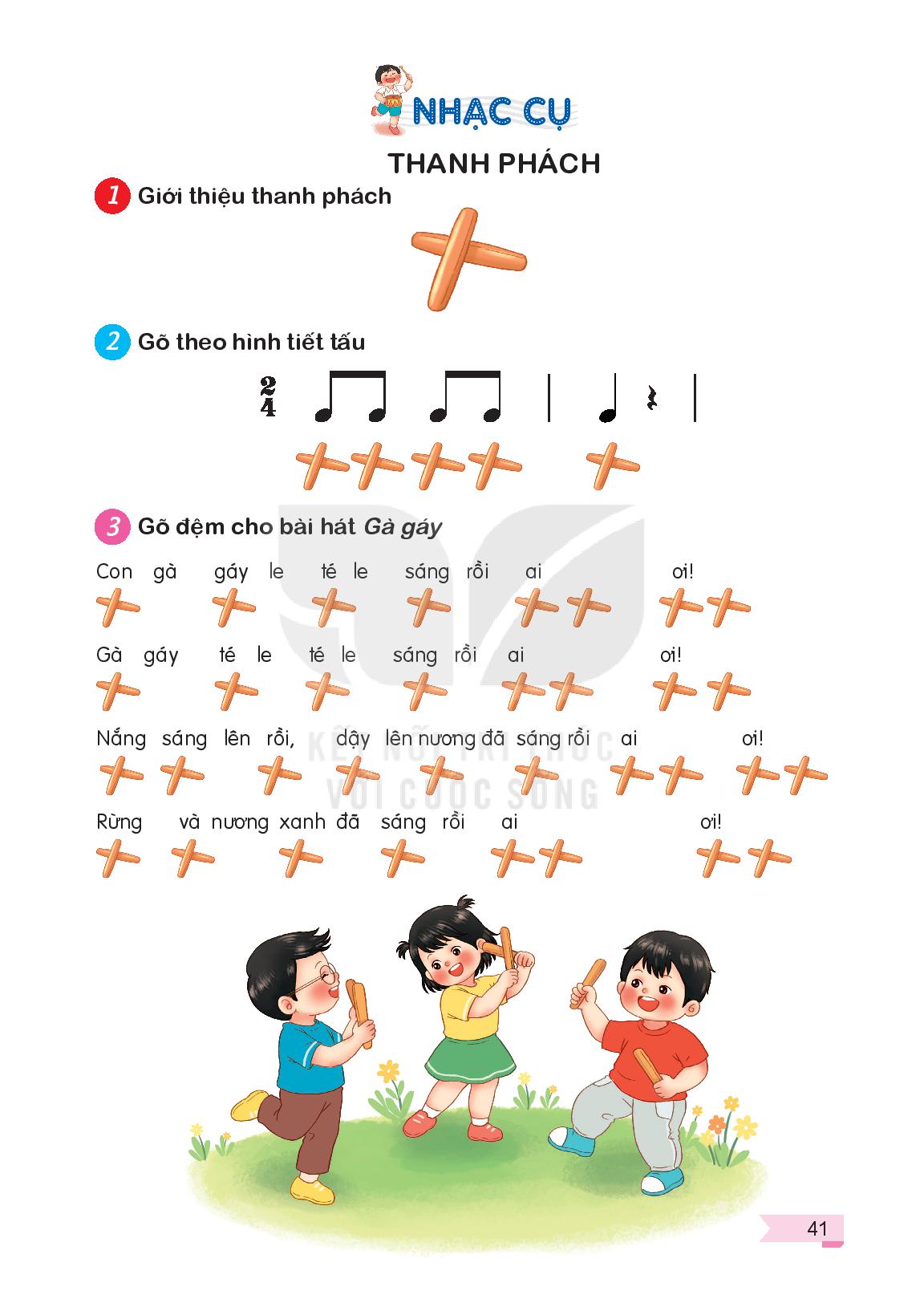 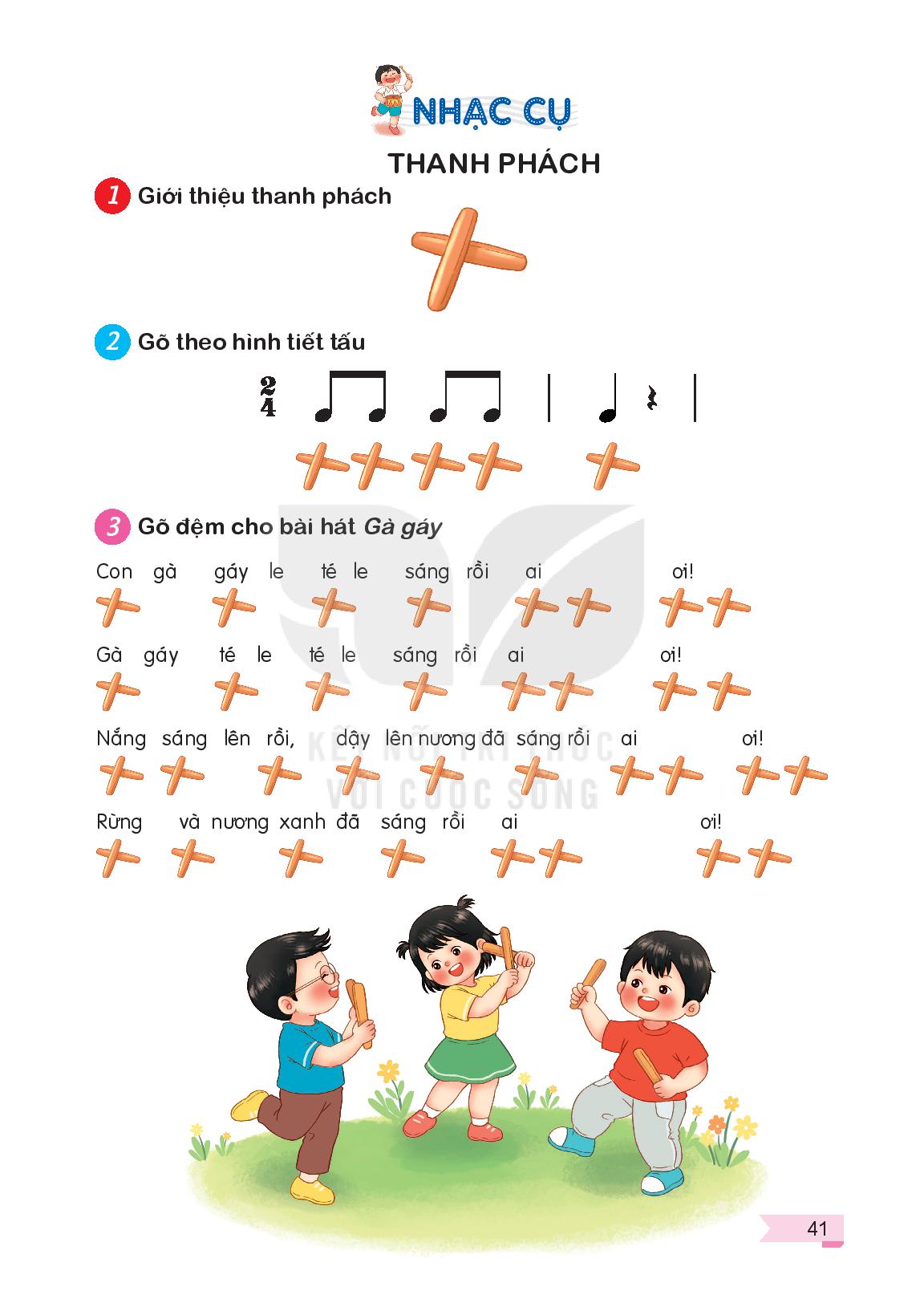 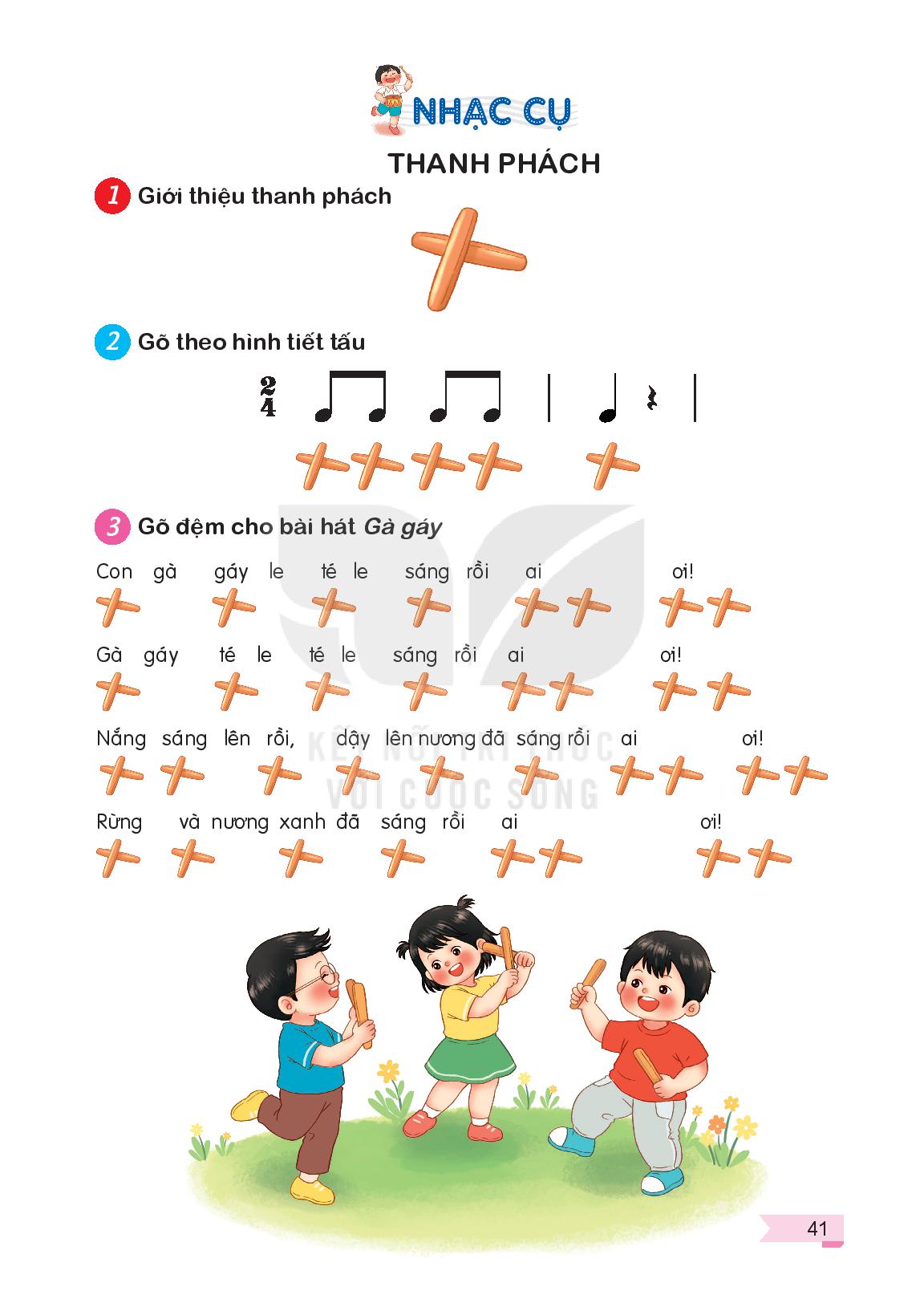 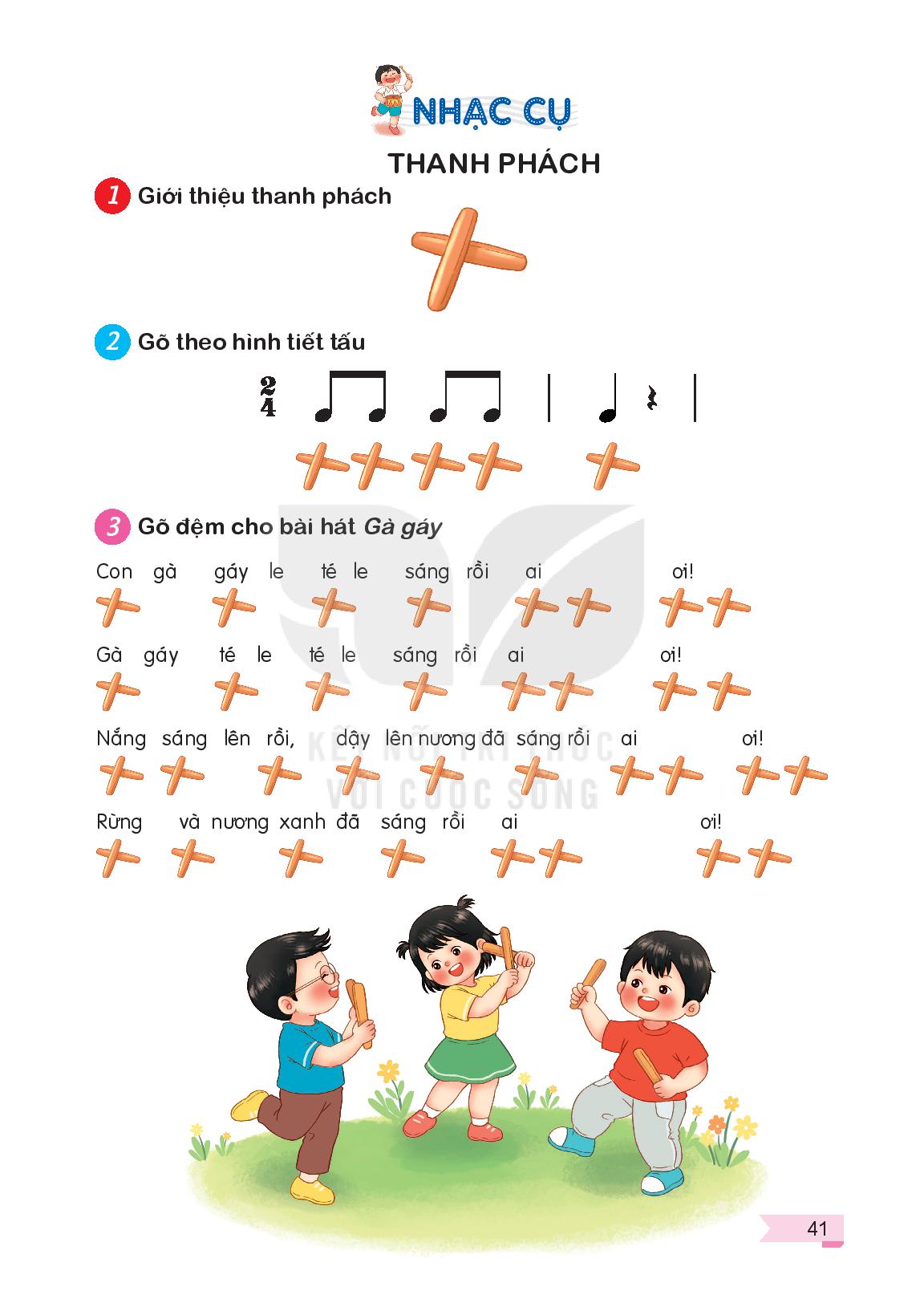 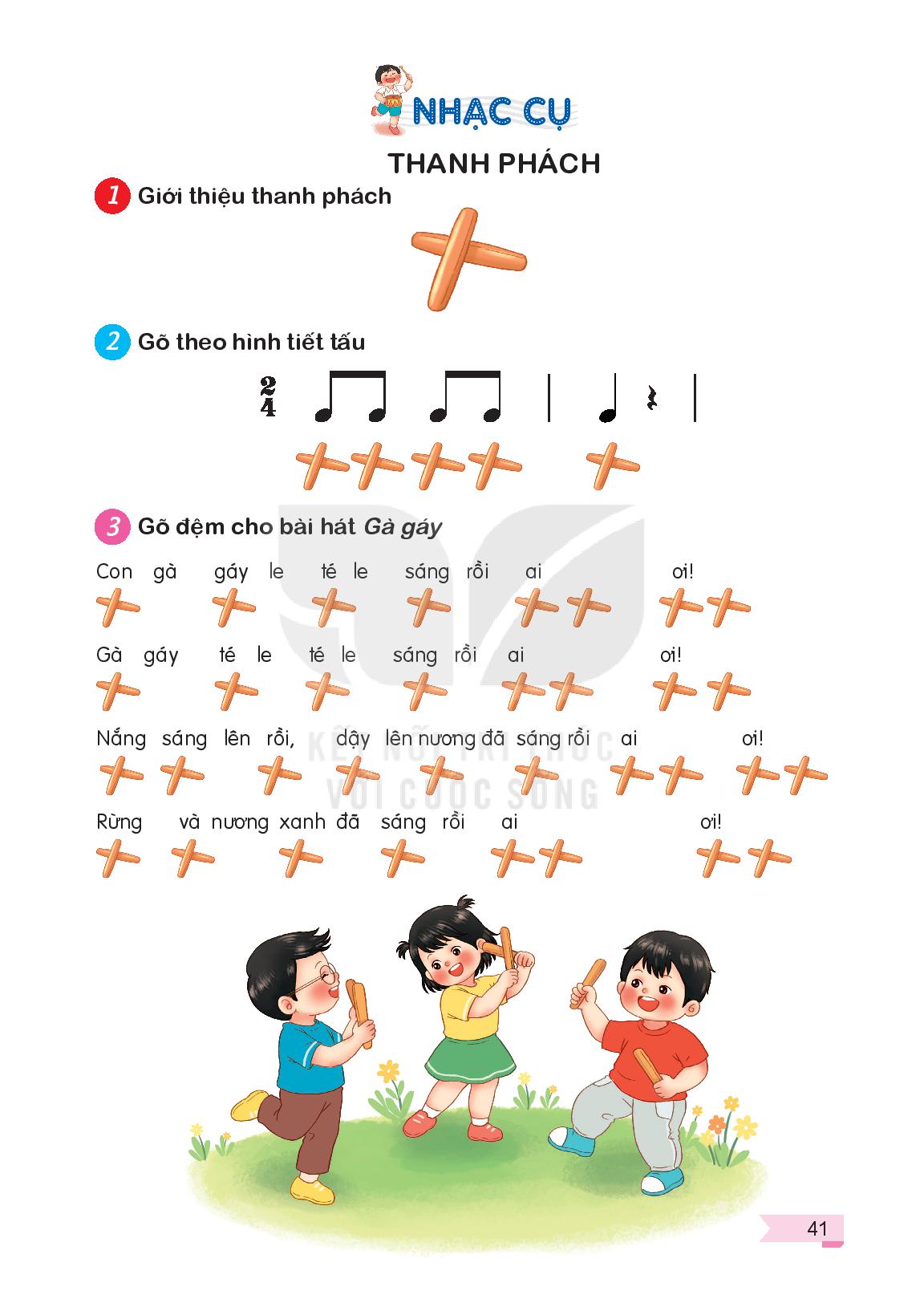 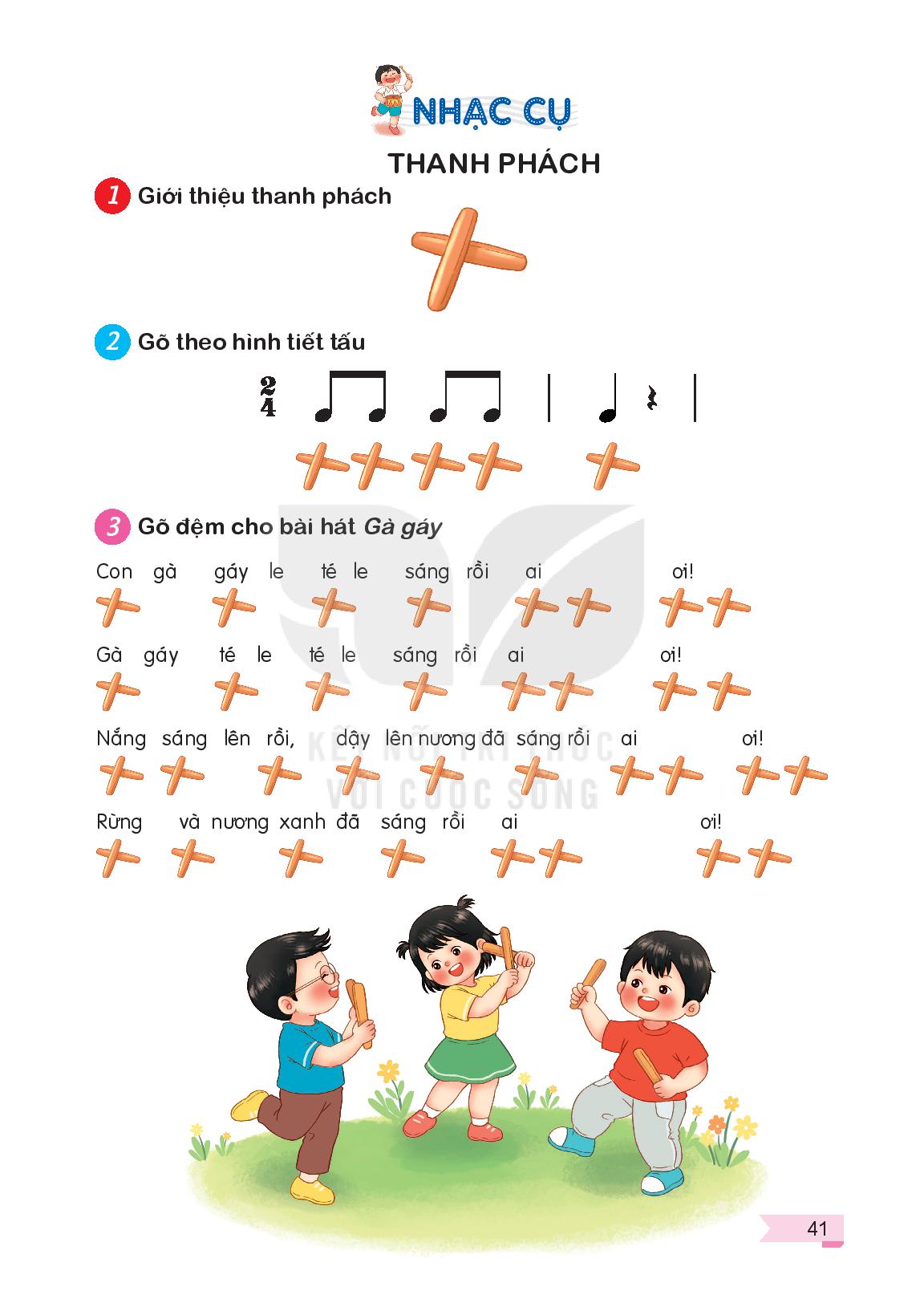 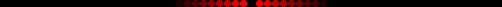 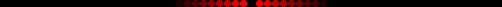 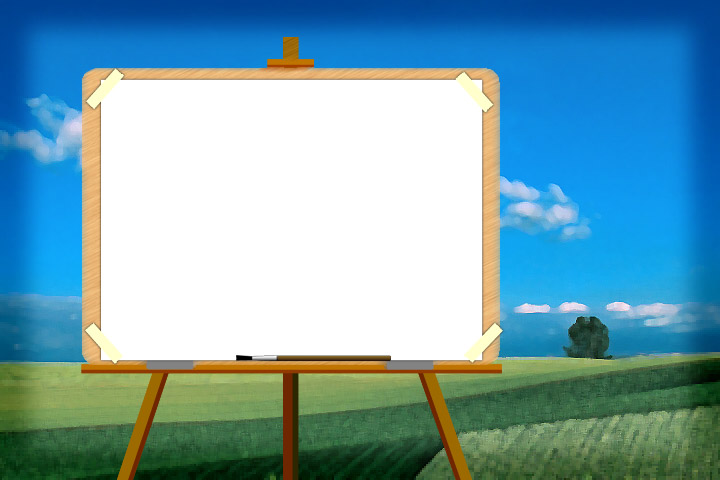 Tiết 2
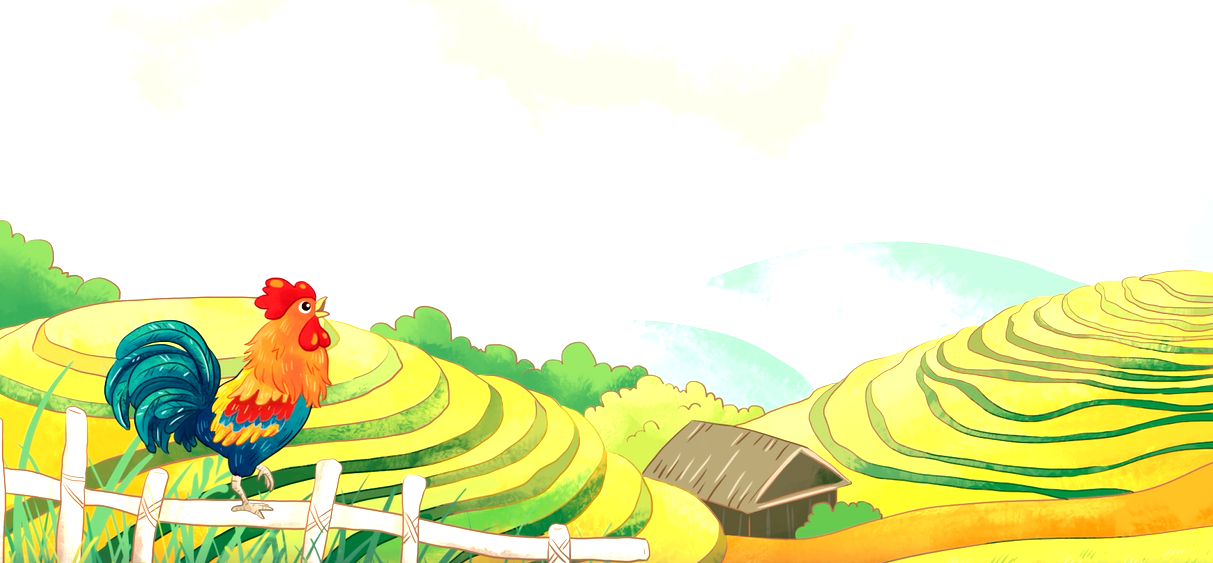 Ôn tập bài hát:
GÀ GÁY
Nhạc cụ:
THANH PHÁCH
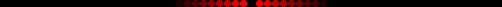 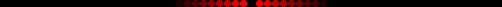 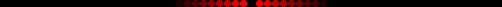